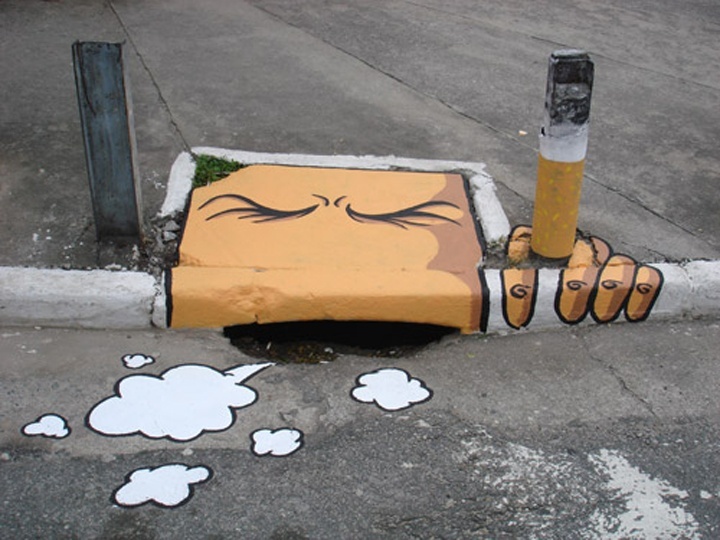 Zwerven door de stad
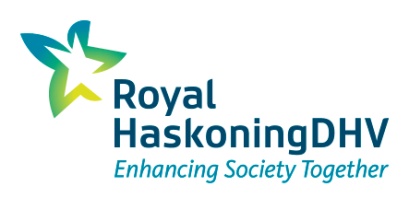 Paulette Dicker
Lennert van Dien
Maart 2013
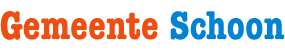 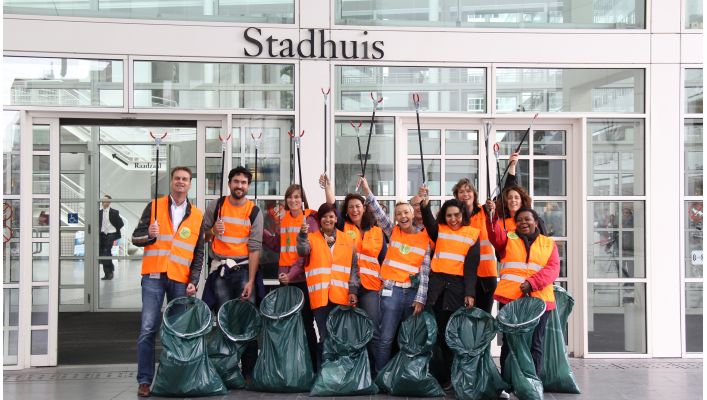 Den Haag zoekt naar:
Innovatieve manieren voor een schone ruimte, vrij van bijplaatsingen en zwerfafval, door:

Gedragsbeïnvloeding
Civil society (participatie, samenwerking)
Inrichting en gedrag

op basis van wetenschappelijk onderzoek en innovatief meedenken van partners
Bron:
Gemeente Den Haag, “operatie schoon”, Uitvoeringsplan 2011 – 2014, Innovatief met partners en wetenschap
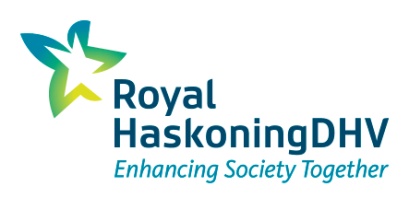 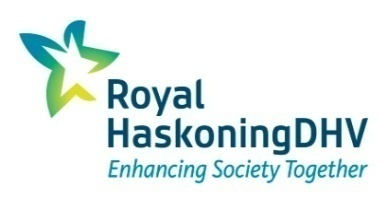 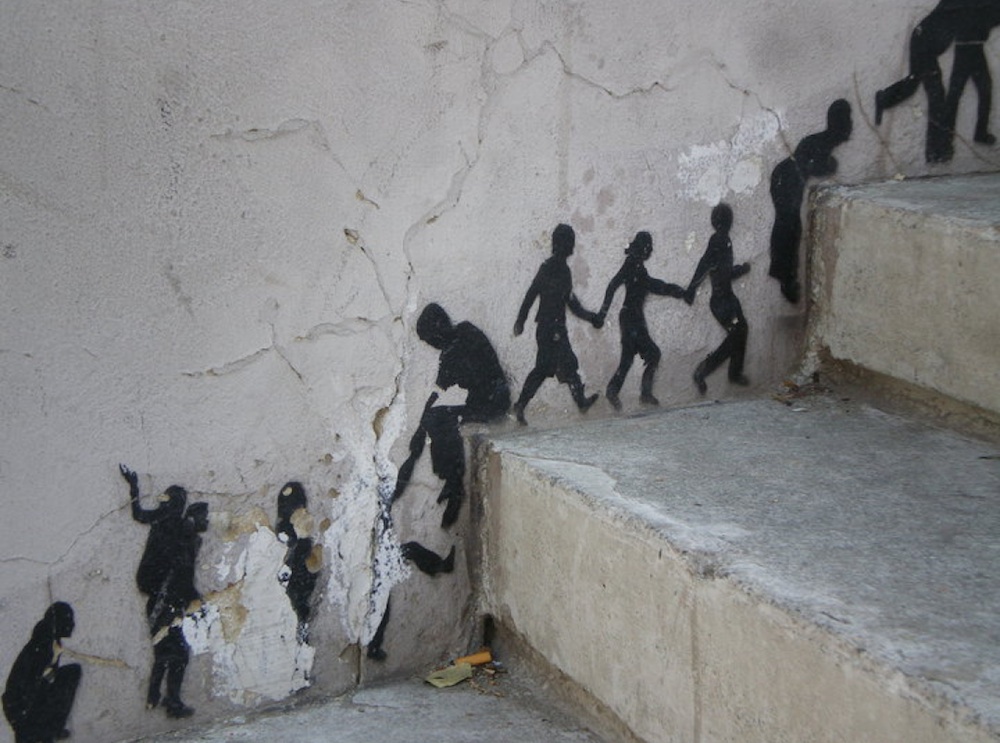 Zoekgebieden
Anonimiteit
Affordance
Gedragsbeïnvloeding
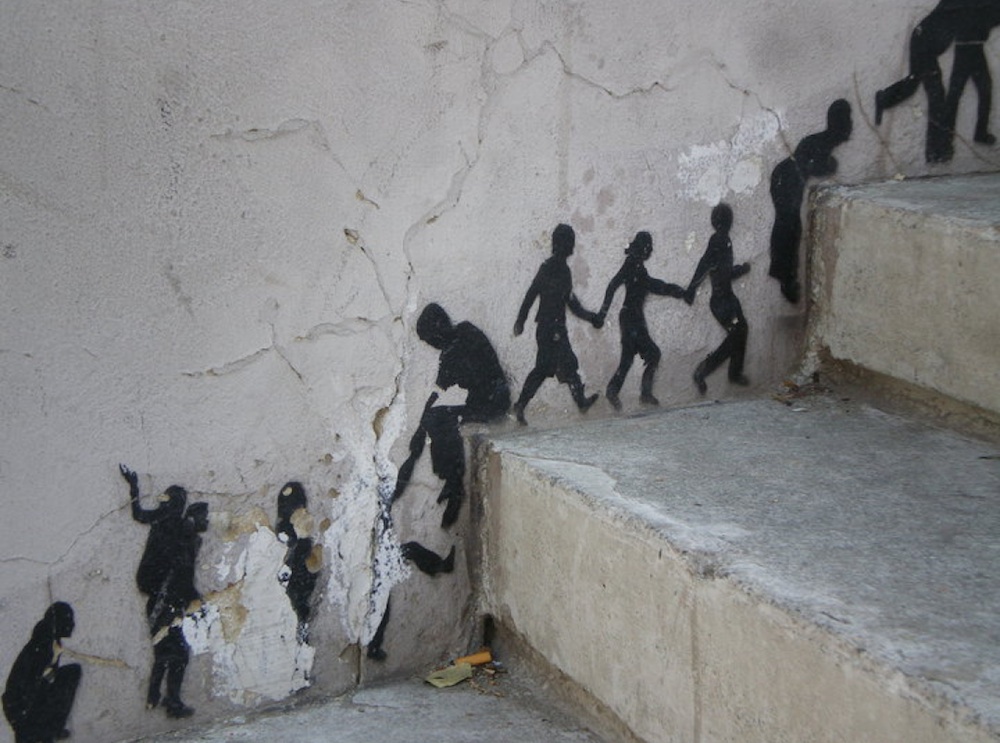 Anonimiteit
In een anonieme omgeving ontbreekt de externe beïnvloeding van sociale regels. Daarmee wordt het makkelijker om afval te laten slingeren. Er is niemand die het ziet of iets van zegt. De meeste anonieme gebieden zijn doorgangsgebieden. Als vervuiler heb je geen last van het vuil dat je achterlaat. 

Het is dus interessant om de anonimiteit te verkleinen. De zoektocht laat anonieme gebieden zien en geeft suggesties om de identiteit van gebieden te vergroten.
Anonimiteit
Affordance
Gedragsbeïnvloeding
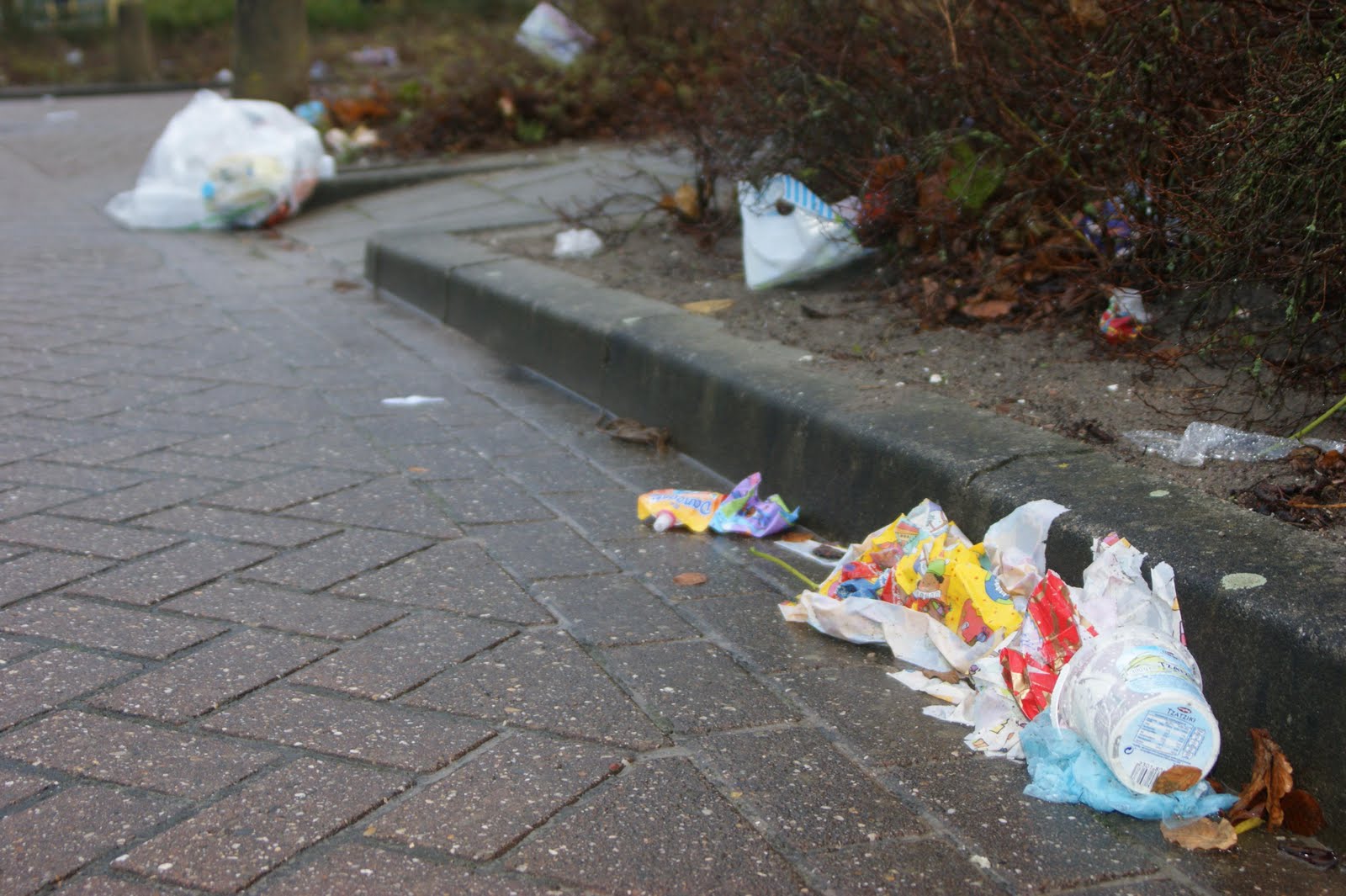 De parkeerplaats
“De ruimte is niet van mij – dus de zorg is niet voor mij”
Anonieme ruimte:
Weinig mensen
Grote vlakten
Sensorische deprivatie
Descriptieve norm
Doorgangsgebied 

Bij wegen speelt de snelheid een belangrijke rol
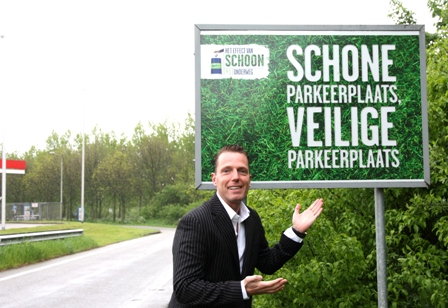 Bron:
Minimal Social Cues in the Dictator Game, Rigdon, Ishii, Watabe en Kitayama, 2009
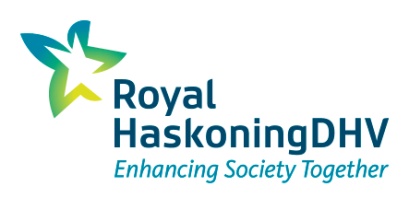 [Speaker Notes: Alternatieven: het afvalzakje  in de auto. Peuken stinken, die wil je ook lozen.]
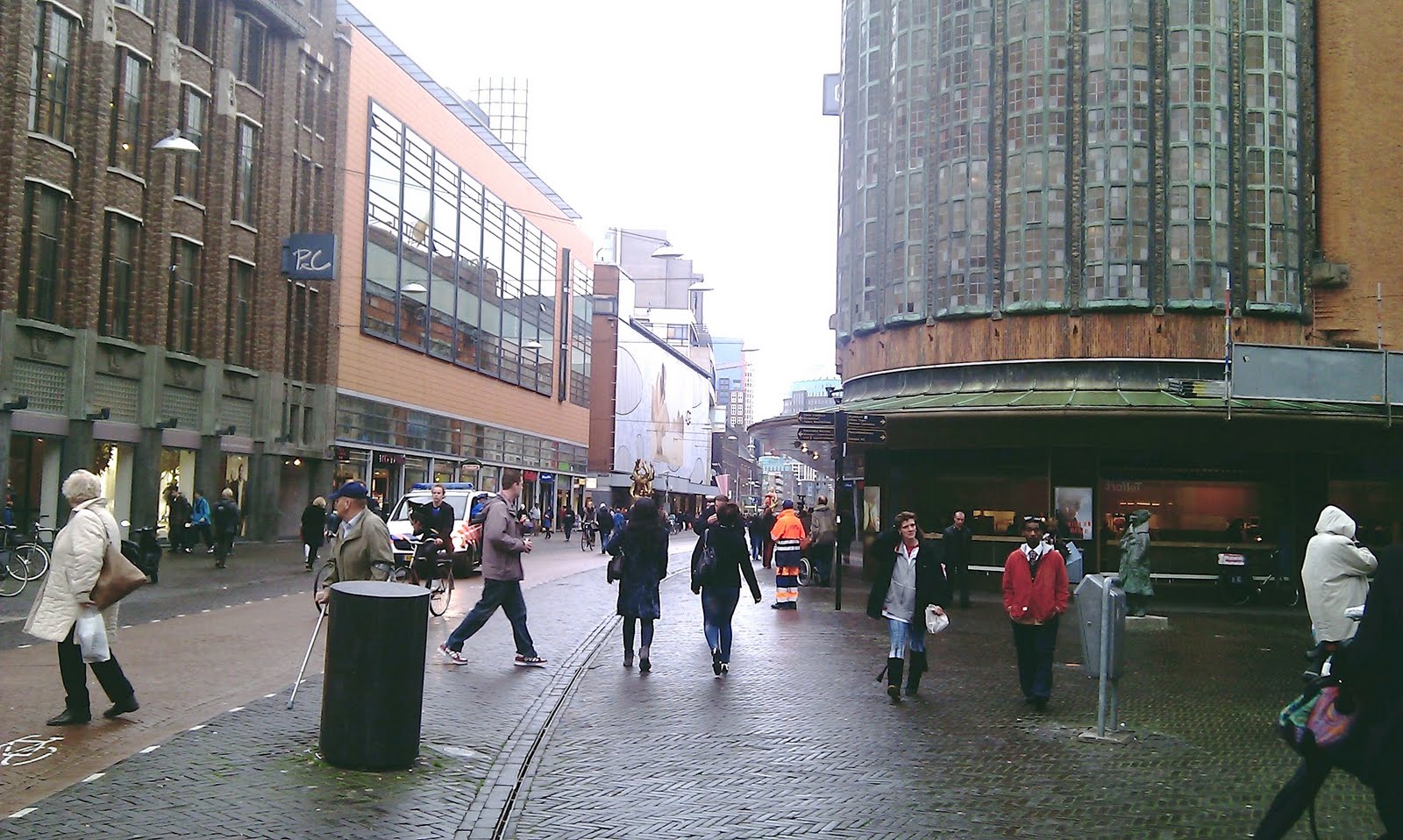 Publieke ruimte – veel mensen
Grote drukte kan leiden tot anonimiteit
De relatie tussen zwerfafval en drukte is curvenlineair: 
Weinig en veel mensen creëren anonimiteit
Daartussen zit een optimum met minimale anonimiteit.
Bron:
Broeders, R., C. Midden en J. Ham, 2010. Zwerfafval: Met automatisch gemak gooi je het in de afvalbak.
Een theoretisch-strategisch kader voor interventies ter vermindering van zwerfafvalproducerend gedrag,
Technische Universiteit Eindhoven Groep Human-Technology Interaction Faculteit Industrial
Engineering & Innovation Sciences
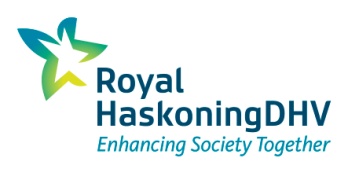 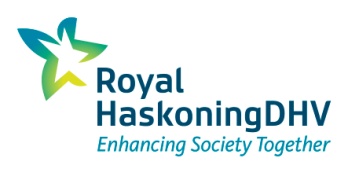 [Speaker Notes: Curvelineair – dat kent niet iedereen..]
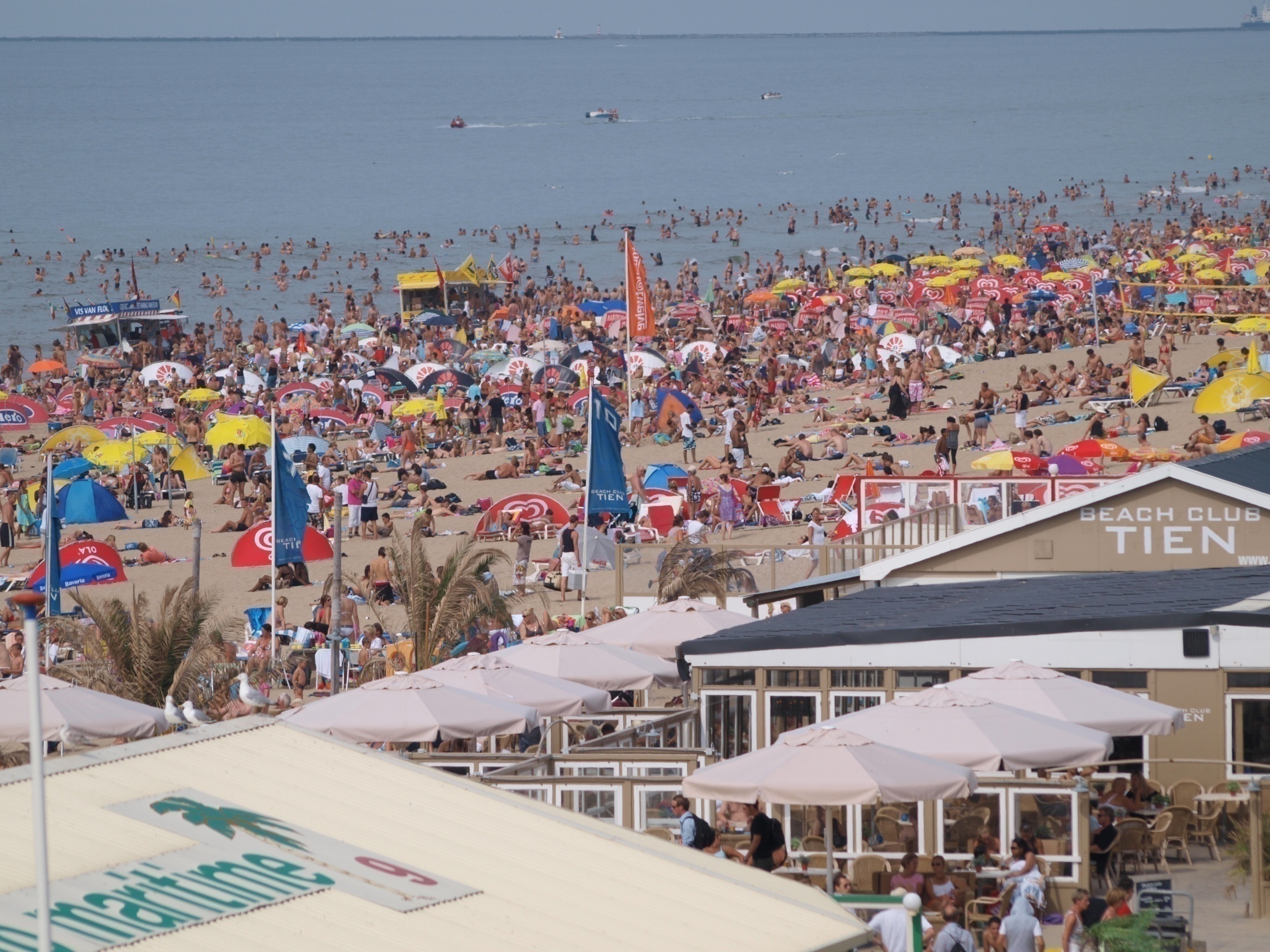 Publieke ruimte – het strand
Wanneer de openbare ruimte de primaire gebruiksruimte is, is schoon gedrag extra belangrijk
Mensen die zwerfafval produceren, doen hun best om het (lozen van) afval te camoufleren.
	In zand kun je veel camoufleren.

Het zand heeft een sterke associatie met een zandgevulde asbak.
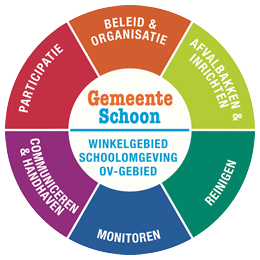 Bron:
Curnow, R.C, Streker, P and Williams, E,‘Understanding Littering Behavior in Australia’; 
Beverage Industry Environment Council, 1997
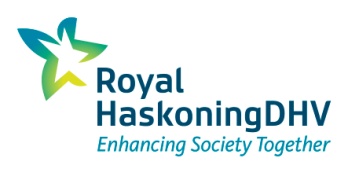 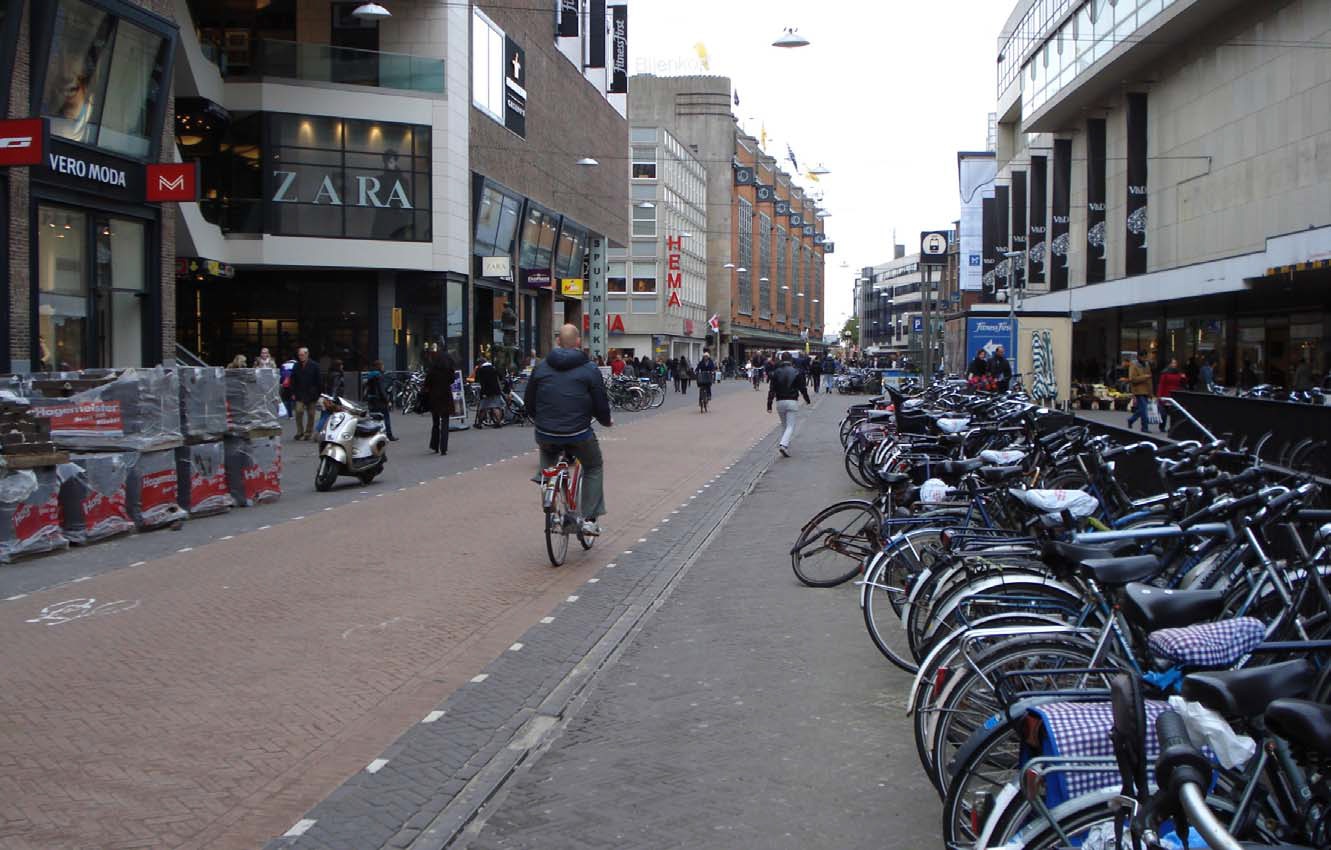 De winkelstraat als etalage
“Beauty is in the eye of the beholder.” Mannen storen zich minder aan straatvuil dan vrouwen.
Grote Marktstraat in Den Haag als internationale winkelstraat

Consumentenonderzoek m.b.v. de discrete choice method naar de beleving van de inrichting en de netheid van een winkelstraat
Bron:
Retail Management Center
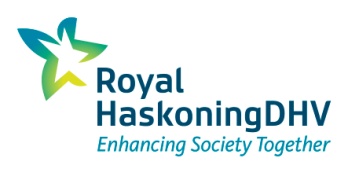 [Speaker Notes: Hier past een goed verhaal over publiek vs privaat beheerde ruimte: bv. winkelcentra (binnen) zijn schoner… 
The eye of the beholder]
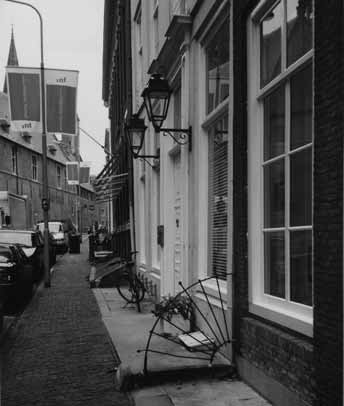 Woonwijken – Verkleinen van de anonimiteit
Hybride zones maken een buitenruimte minder anoniem
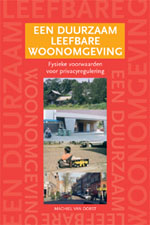 Hybride zone: de overgangszone van privé eigendom naar de publieke ruimte

Het creëert letterlijk ruimte voor contact en een gevoel van eigenaarschap
Bron:
Bron: 
Machiel van Dorst (2005), Een duurzaam leefbare woonomgeving
Ivan Nio, ‘’Verlangen naar collectiviteit’ in: Stedebouw en Ruimtelijke ordening 2003 (nr 3, blz 40-46)
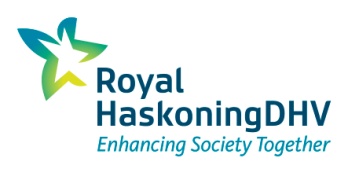 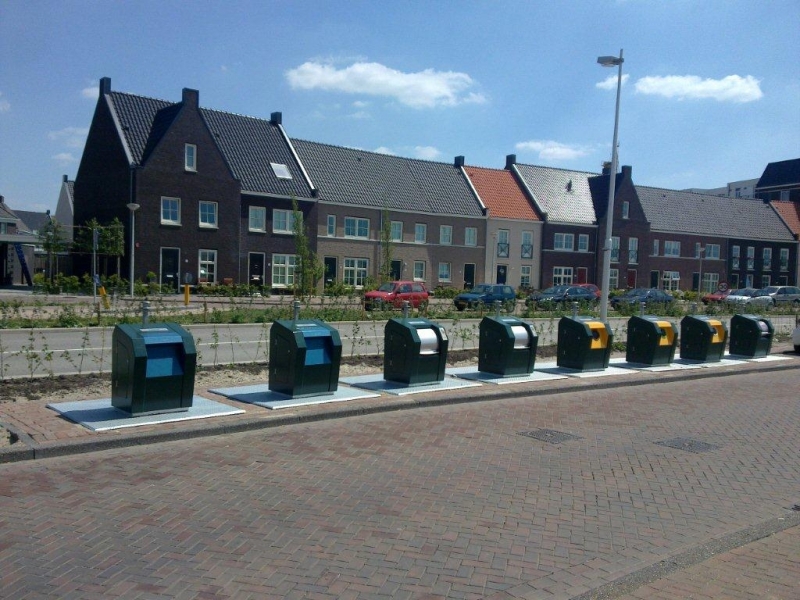 Industrialisering van de woonomgeving
De technische invulling van de containers en brede straten vergroten het anonieme gevoel
De verwerking van het afval is effectief en efficiënt. Dat is gunstig voor de beheerder. Maar heeft ook ongewenste neveneffecten: “Zo’n milieustraat is niet van mij”.
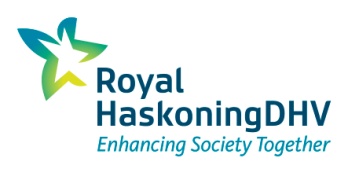 [Speaker Notes: Hier moest nog iets bij..]
Kleinschaligheid en zwermen
Laat afvalploegen zwermen en reageren op meldingen
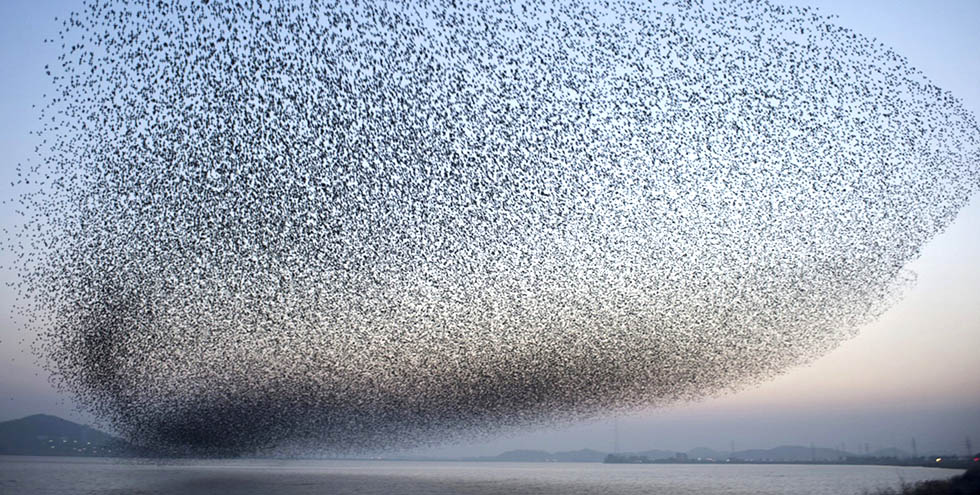 Afvalploegen halen afval op wanneer nodig, op basis van meldingen, m.b.v. GPS etc. Het businessmodel van zwermbedrijven zorgt voor efficiëntie.

Het effect: 
Door kleinschaligheid minder anonimiteit.
Een schonere omgeving, waardoor minder afval wordt aangetrokken.
Meldingen zijn geen klachten, maar stimuleren verantwoordelijkheidsgevoel
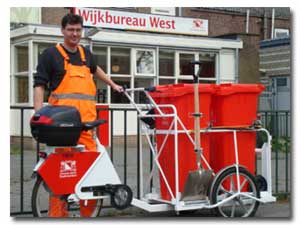 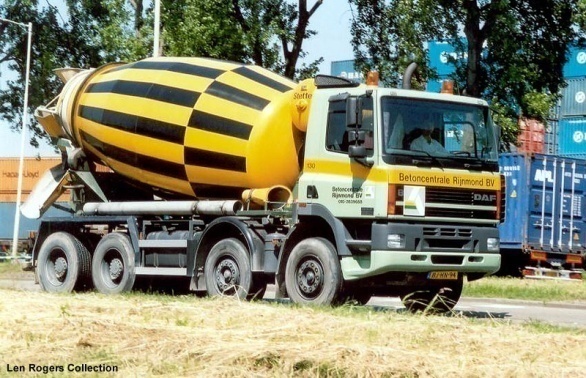 Bron:
Floormanagement Schiphol
Len Fisher (2009), Zwermintelligentie
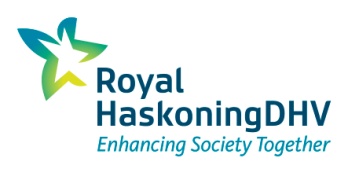 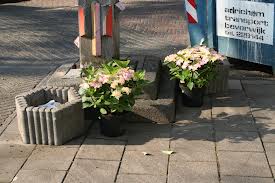 Kleinschaligheid - bewonersbedrijven
Kleinschaligheid is persoonlijker
Basis: Community Enterprises Engeland: ondernemerschap in de wijk. 

Ondernemen kan ook op het gebied van afvalinzameling. 
Wijk Heechterp Schieringen Leeuwarden. Geld dat eerst naar de vuilverwerker ging, gaat nu naar het bewonersbedrijf met als een resultaat: wél een schone wijk. 

Pas op voor de afhankelijkheid van subsidies (evaluatie Engeland)
Bron:
http://www.bewonersbedrijven.nl/
http://www.lsabewoners.nl/
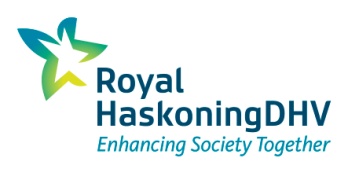 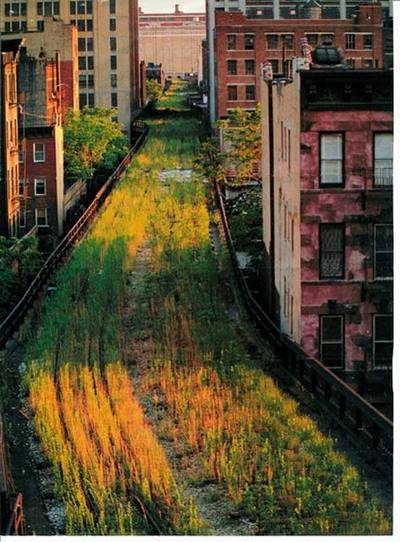 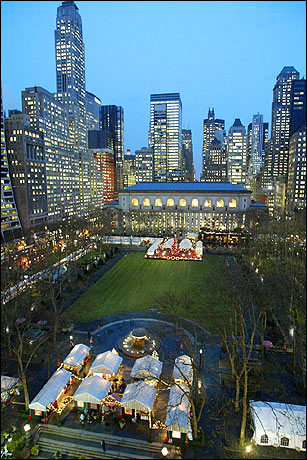 Waardecreatie door beheer
Hoe kan de openbare ruimte waarde toevoegen aan de stad?
Beheren via particuliere organisaties met een businessmodel eronder

Voorbeelden:
 co-productie met private betrokkenheid (Bryant Park New York)

Transfers of Development Rights 
(High Line in New York)
Bron:
http://www.bryantpark.org/about-us/mission.html
http://en.wikipedia.org/wiki/High_Line_(New_York_City)
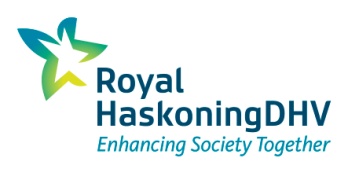 [Speaker Notes: Vb amsterdam appartementbewoners die zich allemaal ergeren aan zwerfafval maar het niet van elkaar weten. Opbouwwerker nodig. Bewonersvereniging starten. Niet een projectje van maken.]
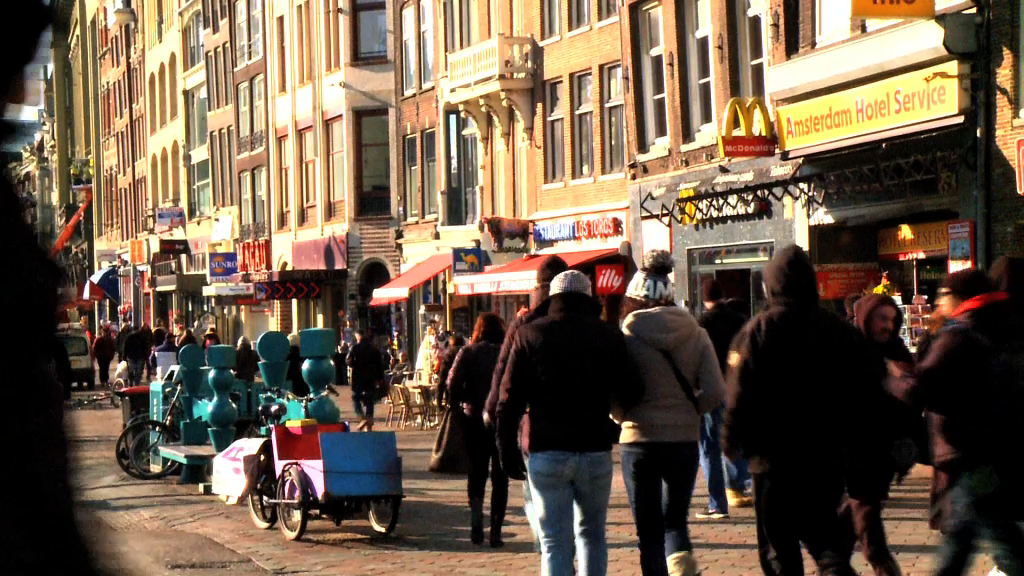 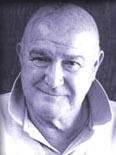 Great Streets
Een ‘Great Street’ heeft veel identiteit en weinig anonimiteit
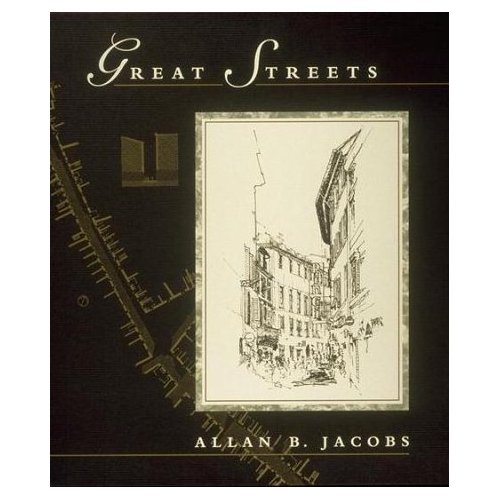 Goede loopbeleving
Trottoirbreedte
Veel deuren en ingangen
Fysiek comfort (zon,schaduw, bankjes)
Duidelijk gedefinieerd
Horizontale oriëntatie
Transparantie
Complementariteit
Materiaalkeuze + onderhoud
Uitstraling – liefde/passie/trots
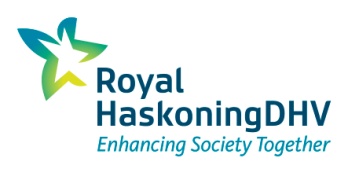 Bron:
Allan B Jacobs (2005), Great Streets
[Speaker Notes: Water en bomen filteren geluid = prettigere leefomgeving]
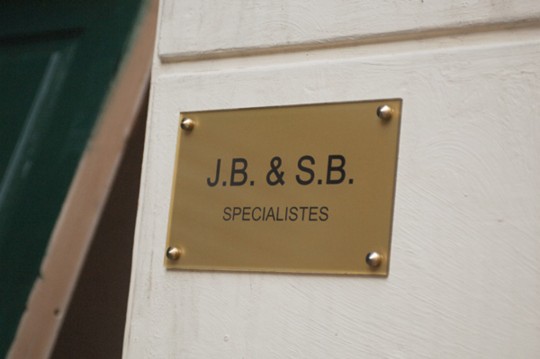 Kleine ingreep – groot effect
Door kleine ingrepen laten zien dat de ruimte aan iemand toebehoort
Voorbeelden van kleine ingrepen:
Identiteitsdragers
Stadsacupunctuur
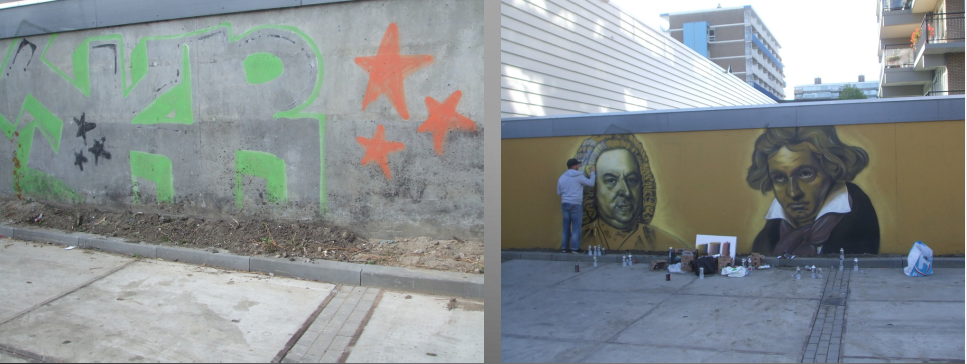 Bron:
Malcolm Gladwell, the tipping point
Brown B. B. (1979), Territoriality and residential burglary
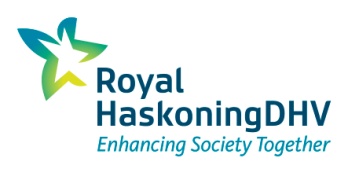 [Speaker Notes: Sticker met descriptieve norm: de meeste stundenten zorgen voor een brandveilige omgeving]
Tirana - Albanië
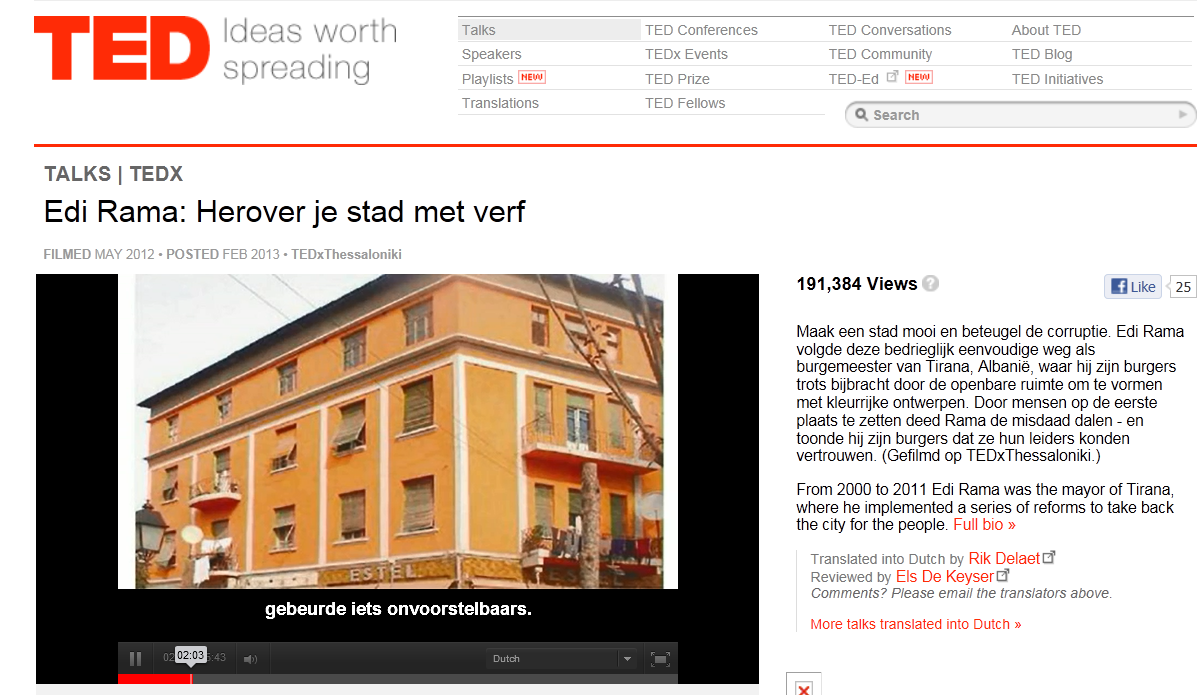 Kleine ingreep, groot effect.
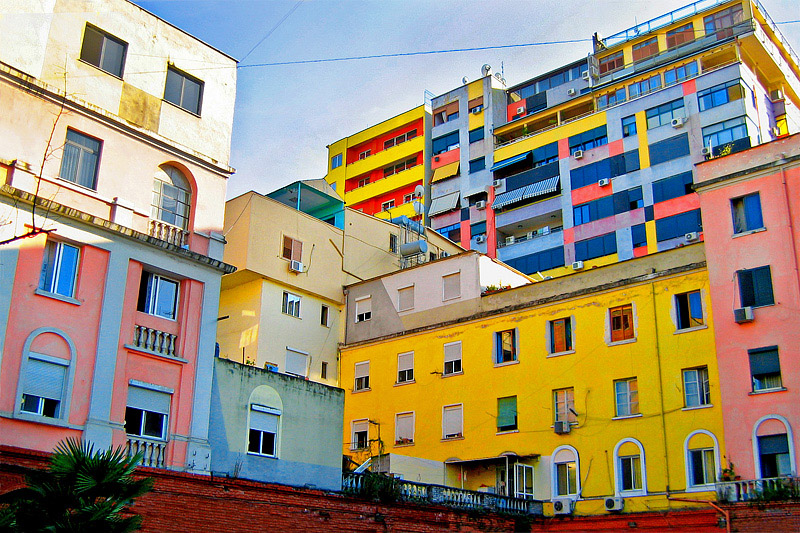 Bron:  
TEDx - http://www.ted.com/talks/edi_rama_take_back_your_city_with_paint.html
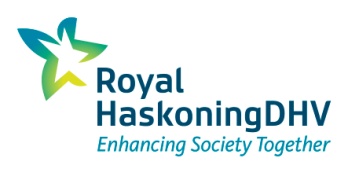 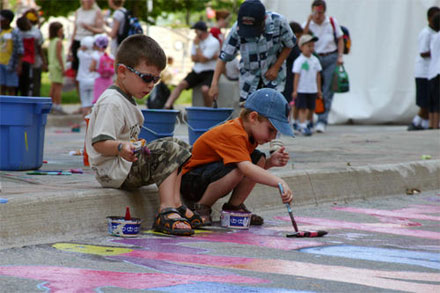 Placemaking – van space naar place
Van een huis naar een thuis
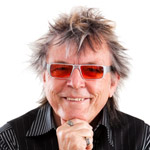 De ruimte is wat je er zelf van maakt en wat je er zelf in ziet

“A space does not become a place until it’s used for a purpose that is not intended by the designer” - D. Engwicht
Bron:
Project voor Public Spaces: http://www.pps.org/
Let op: placemaking volgens pps is anders dan placemaking zoals in Nederland toegepast. Lees pps.
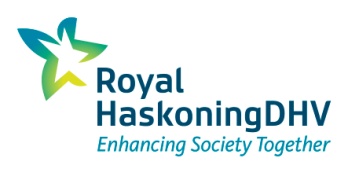 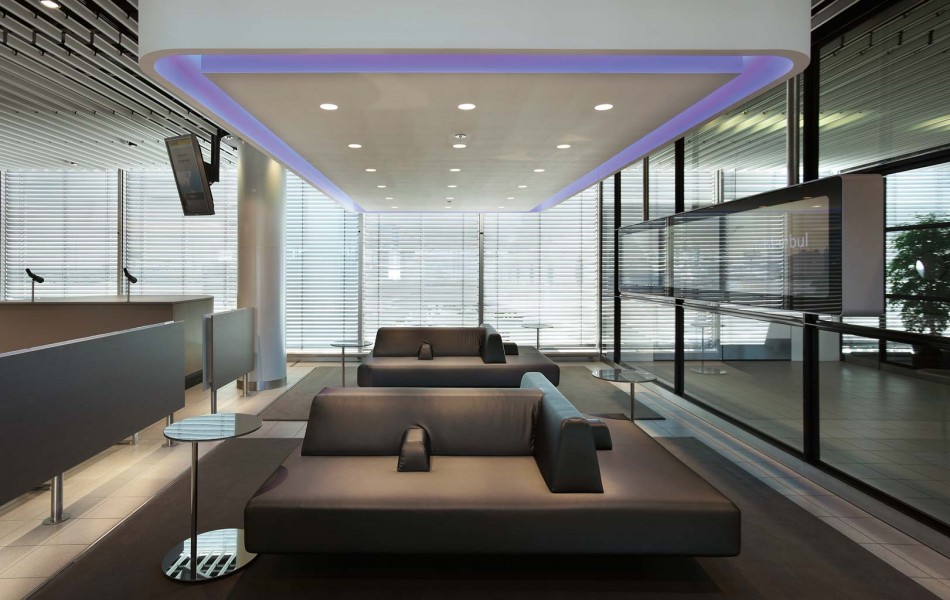 Casco opleveren
Ontwerp de basis en laat de verdere inrichting aan de gebruiker over
Schiphol: 
De basis is en blijft grijs – zwart – wit – hufterproof en duurzaam. 
De interieurarchitect verzorgt de periodieke aankleding / uitstraling.

Dit kan ook met gebouwen, straten, wijken, gebieden etc. Door de gebruikers invloed te geven op hun omgeving, verkleint de anonimiteit.
Bron:
Ontwerper Schiphol
Machiel van Dorst (2005), ‘Een duurzaam leefbare woonomgeving’
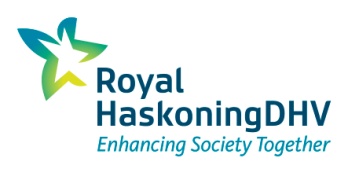 [Speaker Notes: Bron vermelden]
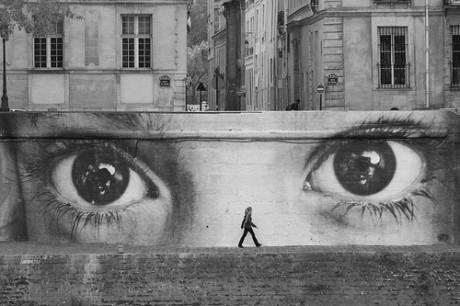 Anonimiteit samengevat
Anonimiteit is een belangrijke oorzaak van zwerfafval

Anonimiteit kan worden teruggedrongen door:
Meer identiteit
De gebruiker als vertrekpunt te nemen in plaats van de beheerder (schaalgrootte)
Placemaking
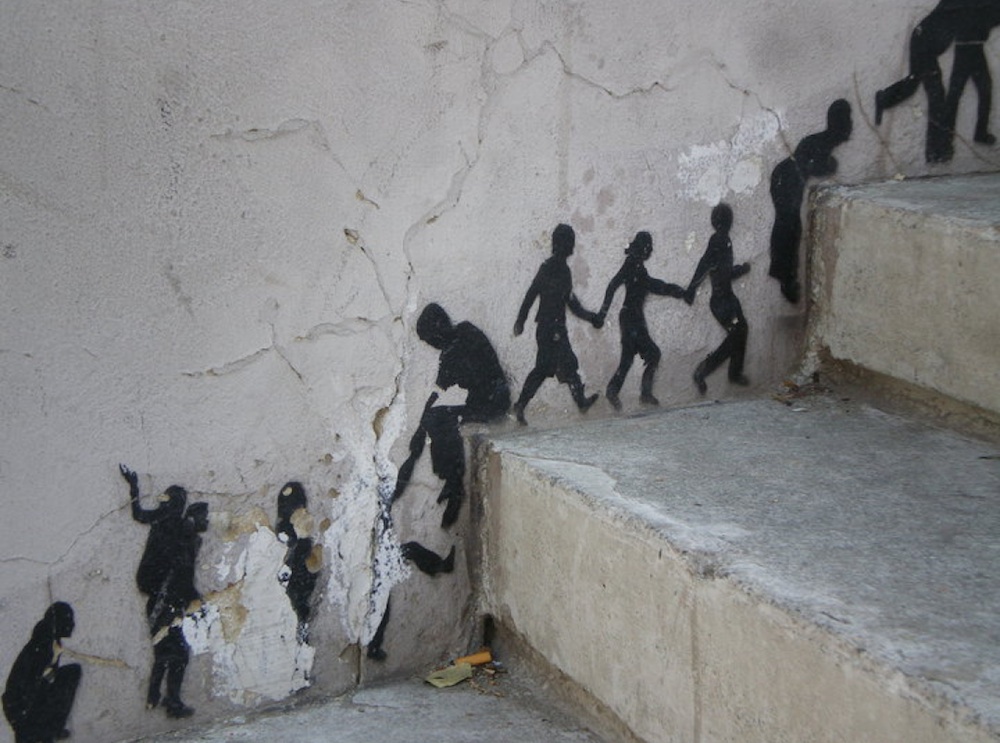 Affordance
De omgeving heeft onbewust invloed op ons gedrag. In schone omgevingen gedragen we ons netter. Tegelijkertijd zijn we niet onwelwillend en brengen we afval naar elke plek die maar enigszins op een afvalplek lijkt.  Een bijplaatsing bij een container mag dan als vervelend worden ervaren, het afval staat wel op een afvalplek. Een ondergrondse containerstraat communiceert.
Anonimiteit
Affordance
Gedragsbeïnvloeding
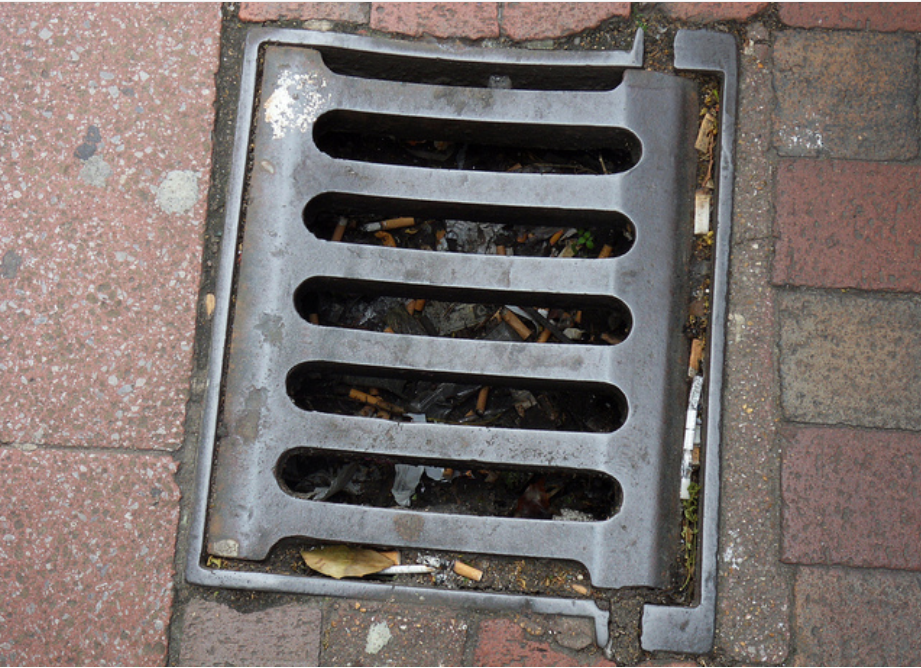 Affordance
De relatie tussen wat men ziet en wat men daarmee doet
Voorbeelden van affordance:
Gevangenis experiment, Gladwell
Lichtroutes wijzen de weg,Schiphol 
Vlieg in urinoir, Schiphol

Plekken die oppervlakkig op afval-
bakken lijken (roosters, grondverlichting, bloembakken etc.) worden als afvalbak gebruikt
Bron:
James Gibson (1950), The perception of the visual world’  (de bron van affordance)
Williams, Curnow en Streker (1997) (over plekken die op afvalbakken lijken)
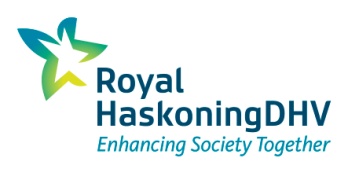 Affordance
Voorbeelden
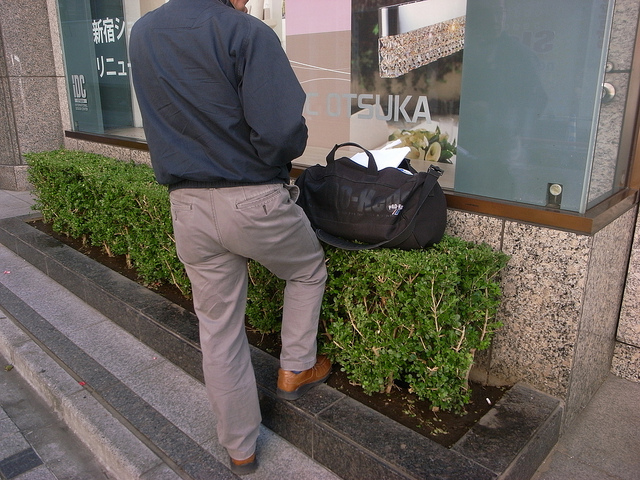 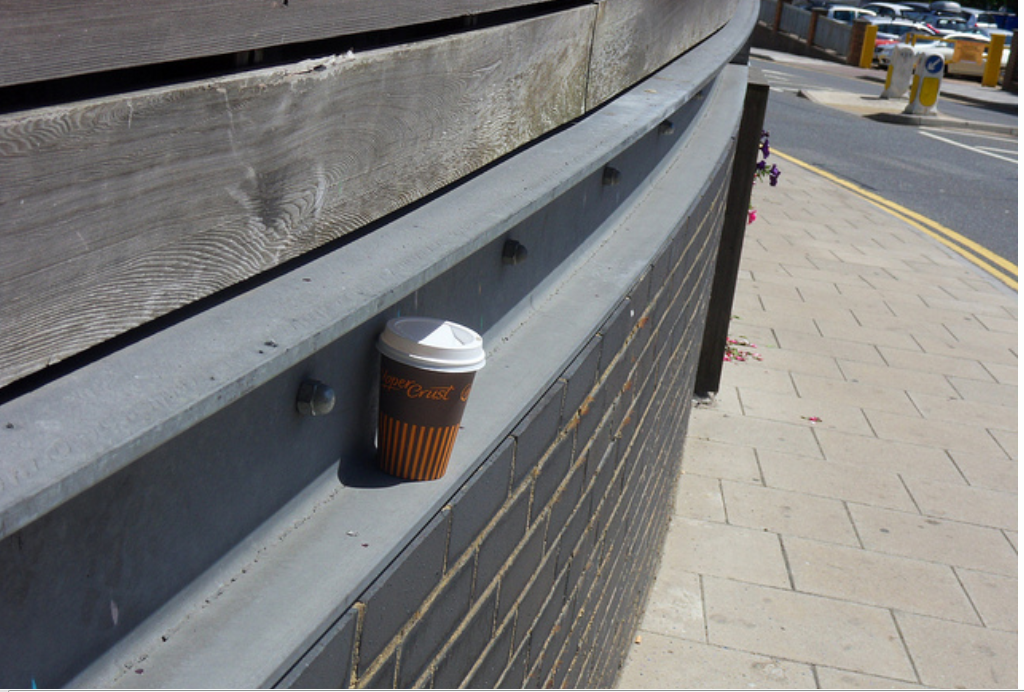 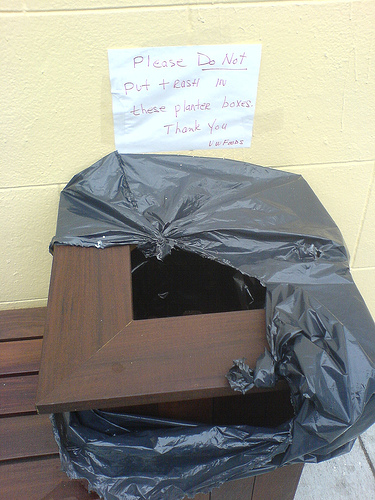 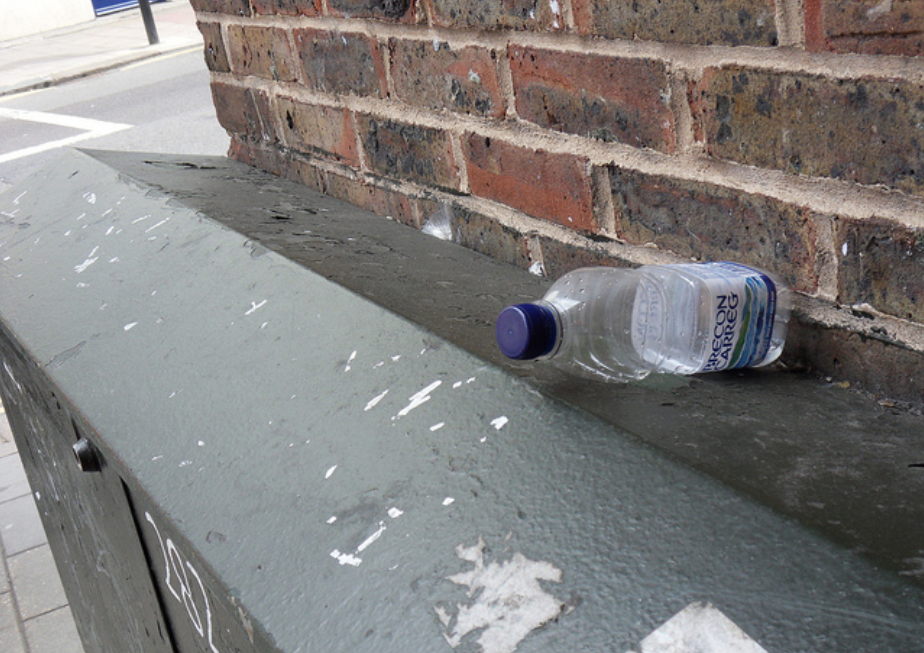 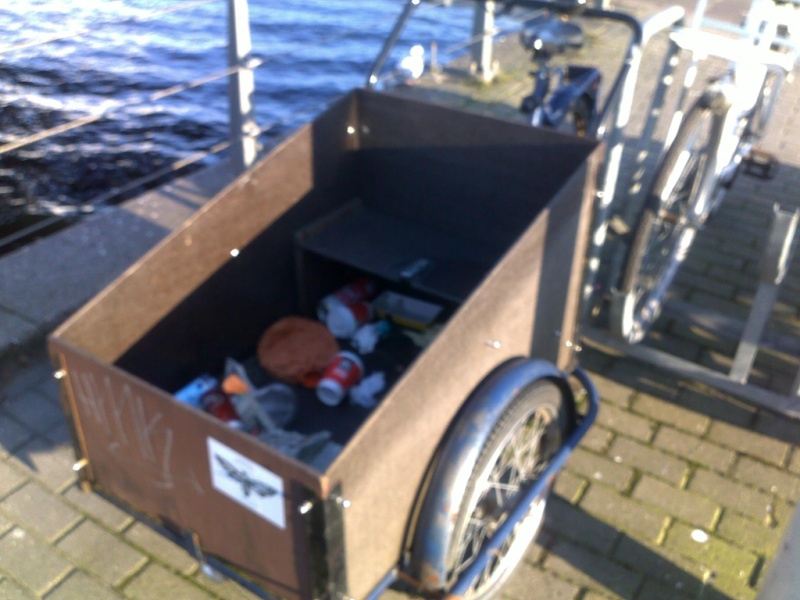 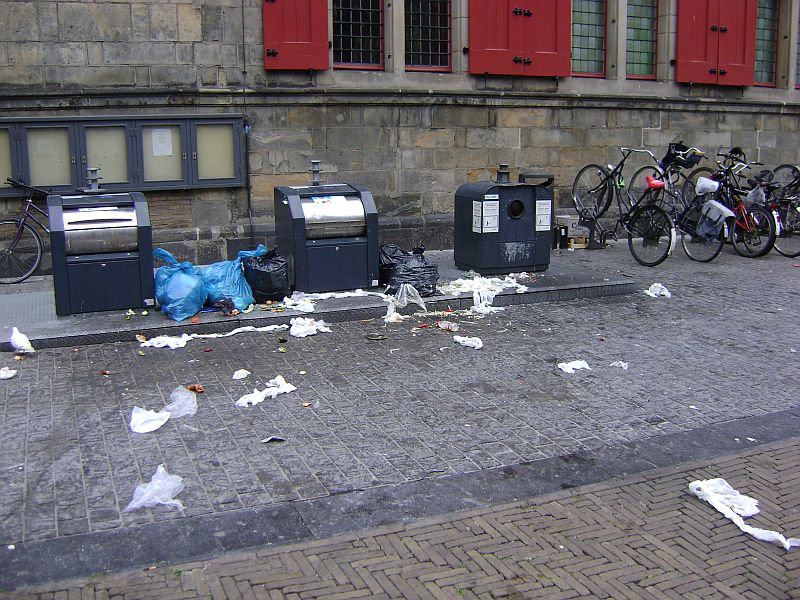 Afval - hier
Ondergrondse containers schreeuwen: ‘AFVAL HIER!!’
Ondergrondse containers zijn een zeer effectieve vorm van affordance.

Door het ontbreken van een vorm van beloning (bijv. een goed gevoel) neemt de bereidheid om het vuil in de container te doen, af.
Bron:
James Gibson, The perception of the visual world’, 1950 (affordance)
Williams, Curnow en Streker, 1997 (plekken die op afvalbakken lijken)
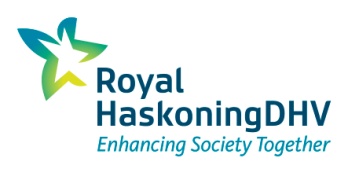 Affordance oproepen
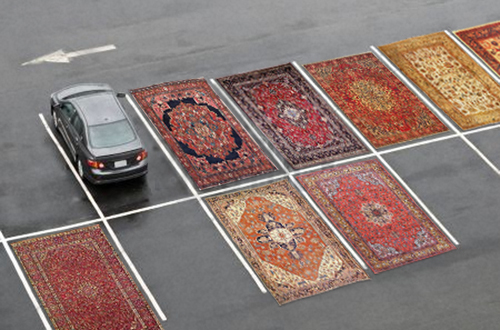 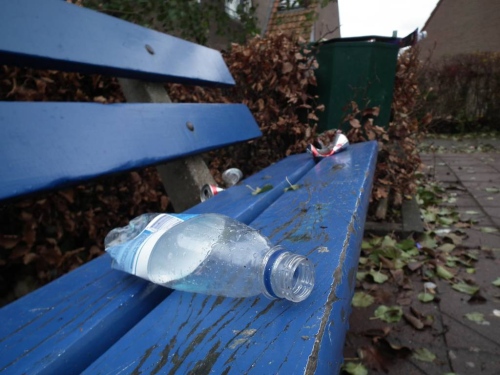 Afval is vies – klassieke conditionering
Wat men heeft geleerd over afval, heeft invloed op gedrag
Mama zegt: “Niet aanraken: afval is vies!”  

Elk object draagt een affectieve tag. Zolang afval een negatieve tag heeft, is het moeilijk om gedrag te veranderen.

Als afval als grondstof wordt gezien, verandert de tag en is het gedrag makkelijker beïnvloedbaar.
Bron:
Antonio Damasio (1994), Descartes error, (emoties zijn onmisbaar in het keuzeproces)
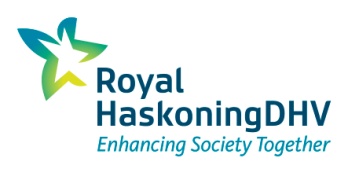 Affectieve tag
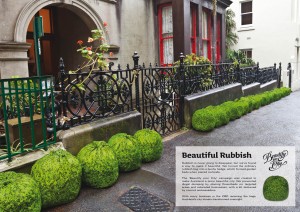 Afval is vies? Nee, afval is mooi!
Bron:
http://www.ibelieveinadv.com/2010/12/heart-of-the-cityauckland-council-beautify-your-city-after-heart-of-the-city-rubbish-bag/
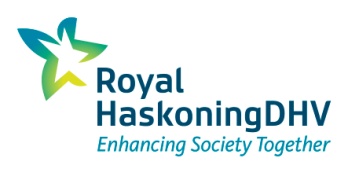 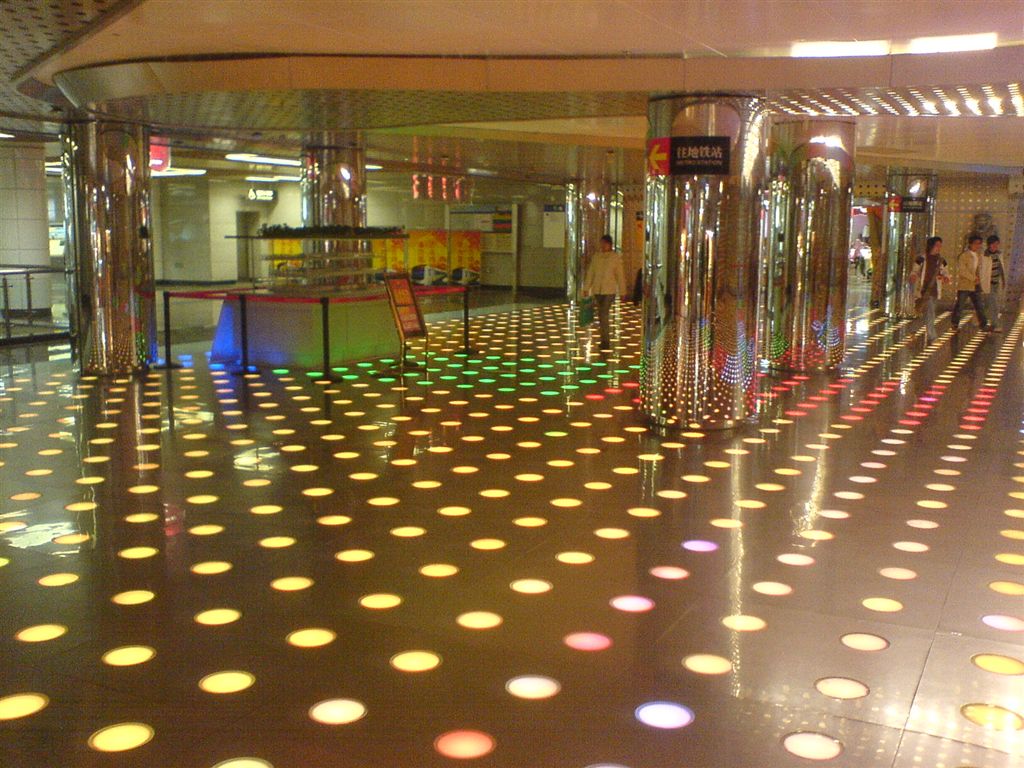 Glans
Embodiment: zintuigen gebruiken om gedrag te beïnvloeden
Beleving van ‘glanzend = schoon’

Mensen laten minder kruimels liggen op een glimmende tafel. Glimmende metrostations blijven schoner.
Bron:
Gelnberg, 1997
Barsalou, 1999
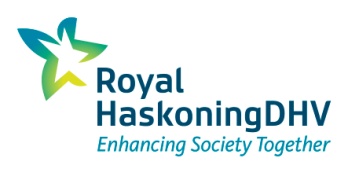 [Speaker Notes: Het lichaam gebruiken om abstracte begrippen te begrijpen
Sensormotorische systemen (zintuigen) gebruiken om gedrag te beïnvloeden]
Geuren
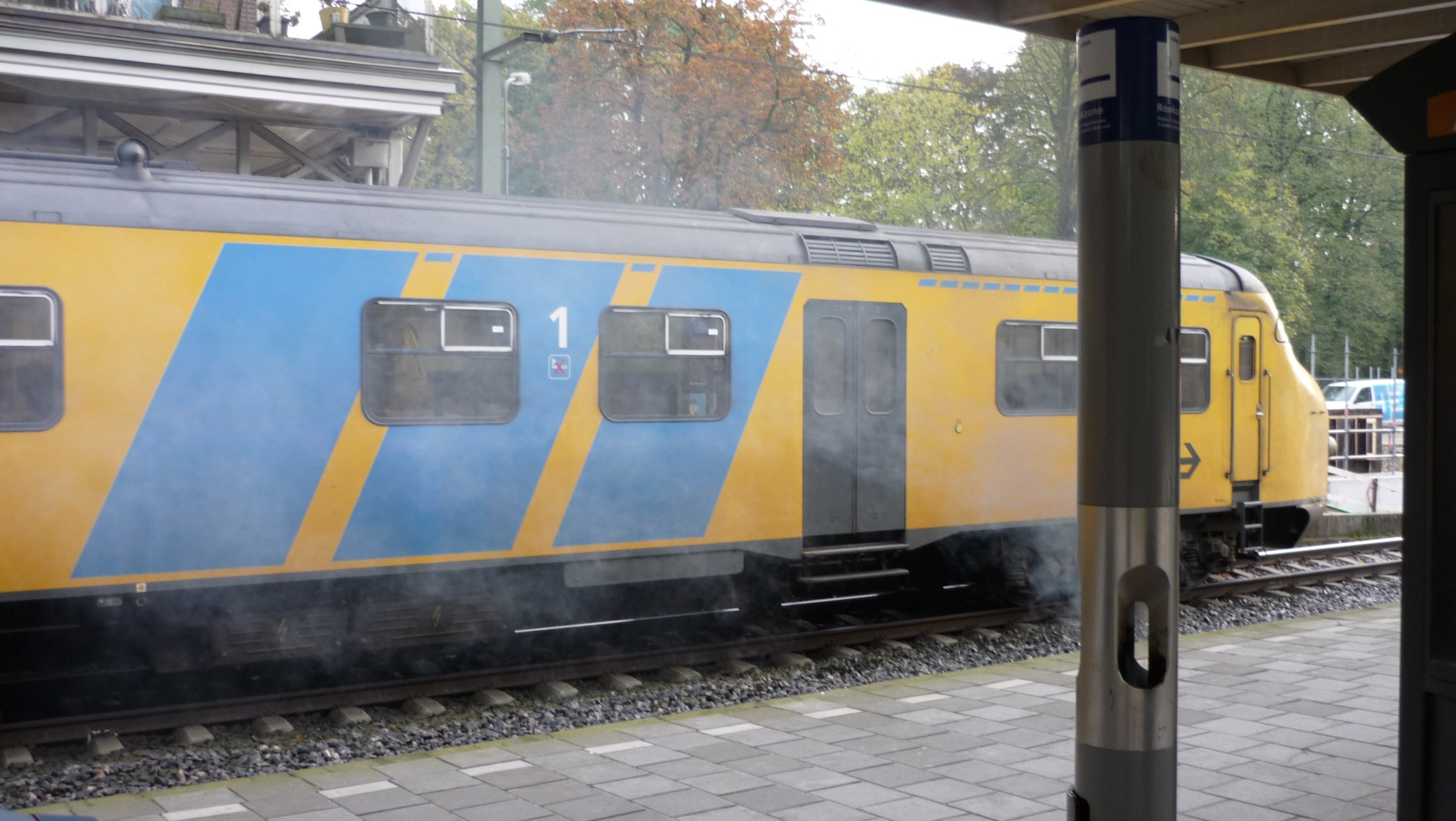 De geur van allesreiniger motiveert ons om onze directe omgeving schoon te houden
Rookzuilen stinken en worden als vies waargenomen. Zelfs rokers gooien liever hun peuken er naast. 

Wanneer ondergrondse containers stinken, willen mensen daar zo kort mogelijk verblijven.
Bron:
Holland et al., 2005 (allesreiniger)
Reclaim Systems 2009 (rookzuilen)
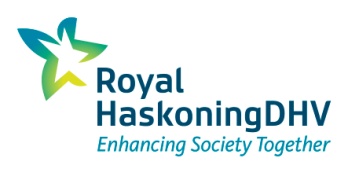 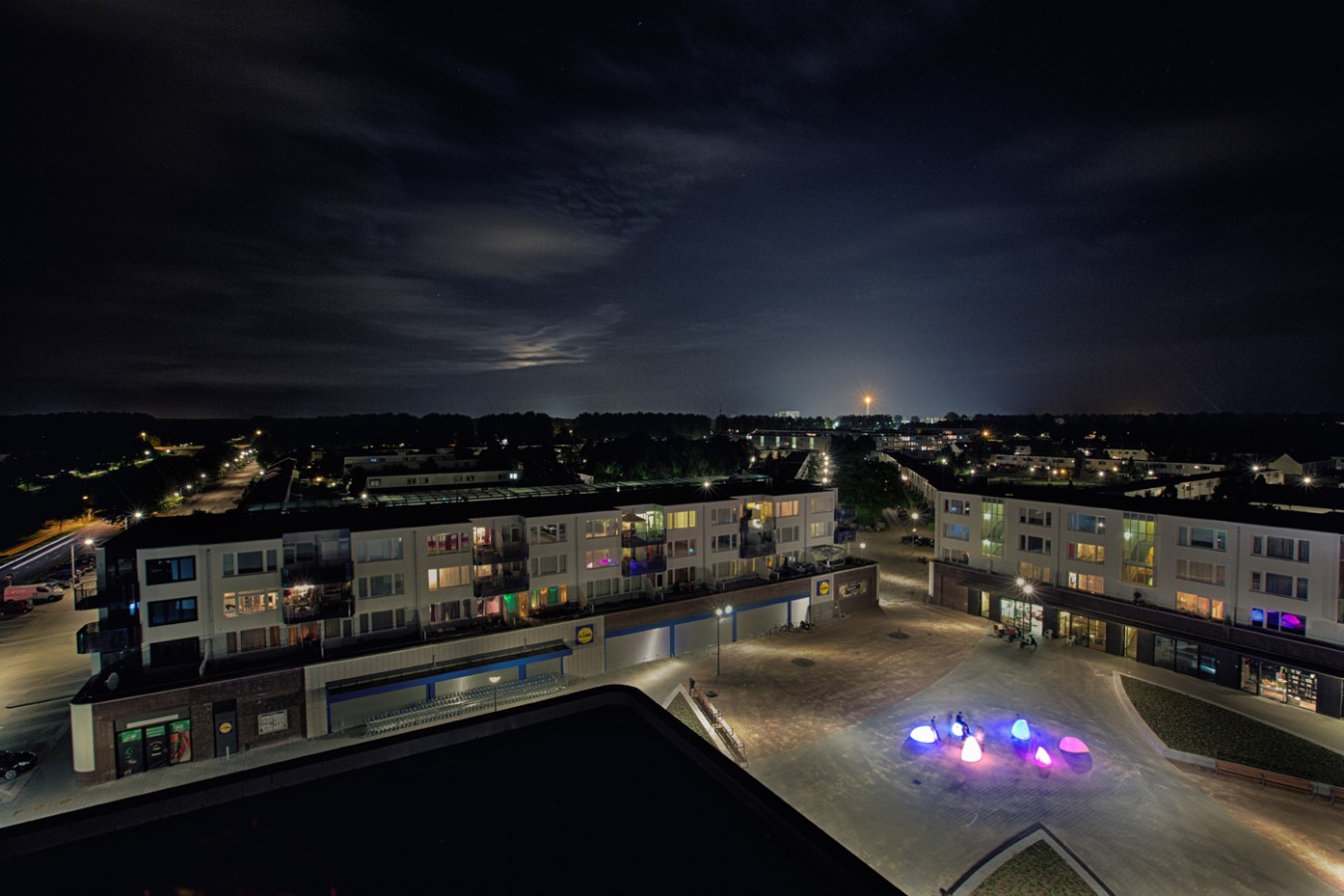 Licht
Licht kan worden gebruikt om het gevoel van anonimiteit te verminderen
Licht is van invloed op het gevoel van veiligheid.

Licht lijkt geen invloed te hebben op verloedering.
Bron:
http://www.studioroosegaarde.net/project/marbles/
Alies Hoitsma (2009), ‘Mag het licht uit?’
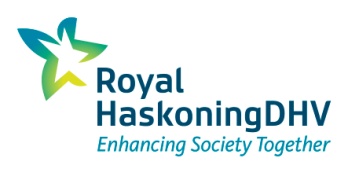 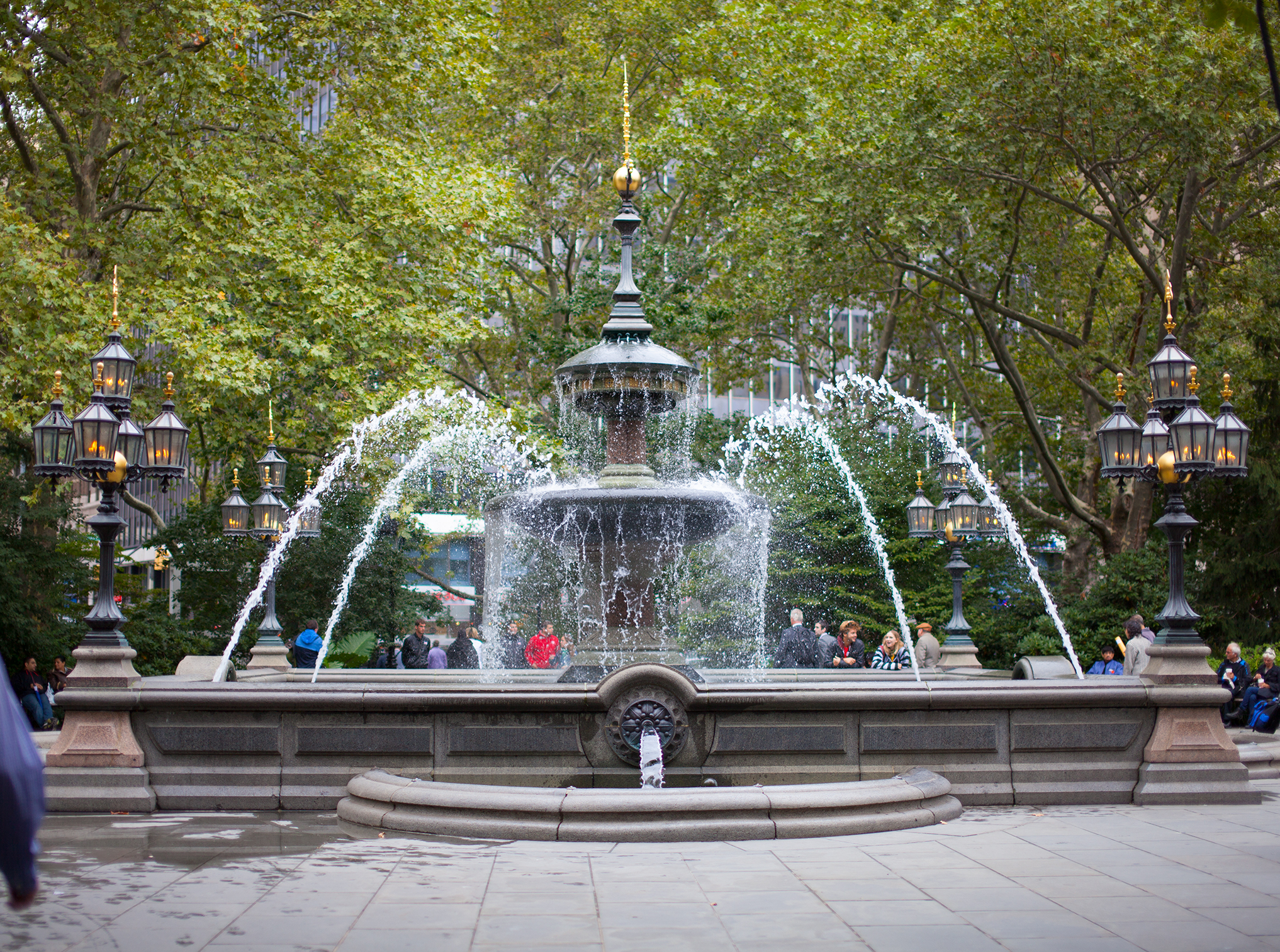 Geluid
Stadgeluiden zijn van invloed op ons gedrag
Groen en fonteinen filteren geluid
= minder omgevingsgeluid 
= prettigere omgeving  
= minder anoniem

Bij teveel stadgeluiden gaan mensen zich afsluiten (iPod), wat een gevoel van anonimiteit opwekt.

Voorbeelden van stadgeluiden: auto’s, bladblazers, hoge- drukspuit, trams, etc.
Bron:
Bell, Fisher, Baum en Greene, 2005
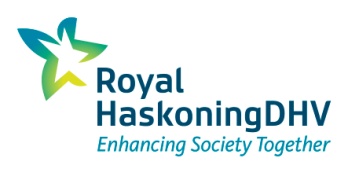 Social Cues - Ogen
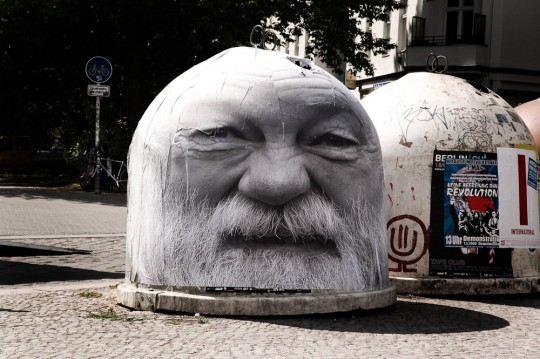 Het gevoel bekeken te worden, leidt tot coöperatief gedrag
Het effect van de nabijheid van ogen op gedrag is vooralsnog alleen aangetoond in een kleine, afgeschermde omgeving (keukenniveau).
Bron:
Bell, Fisher, Baum en Greene, 2005
Onderzoek Nederland Schoon
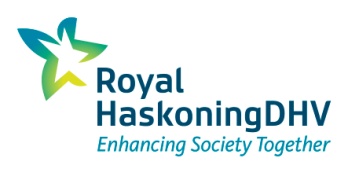 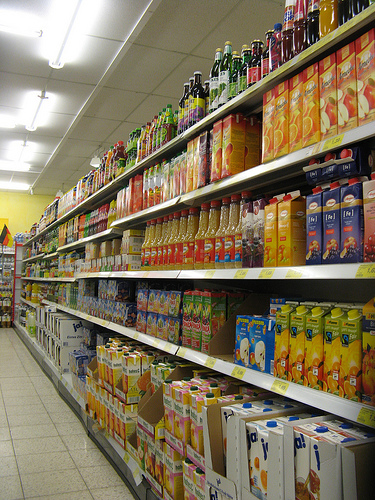 Nudgen
Gedrag beïnvloeden door drempels te verlagen
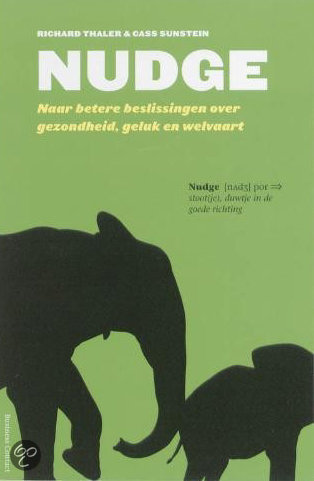 Keuzearchitectuur = framing = nudgen.
Een duwtje in de goede richting. 

Ontwerp een laagdrempelige container door te optimaliseren in:
Trommelgrootte
Pasjessysteem
Locatie
Gebruikersbestendigheid
Bron:
Thaler en Sunstein (2003, 2008), Nudge (keuzearchitectuur)
Johnson et al. (1993), The power of defaults
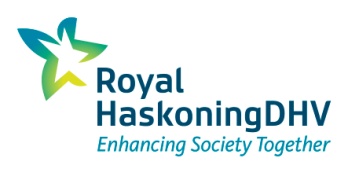 Durf te experimenteren
Experimenten hebben tot doel een systeem te verbeteren, maar vooraf zijn de effecten nog onbekend
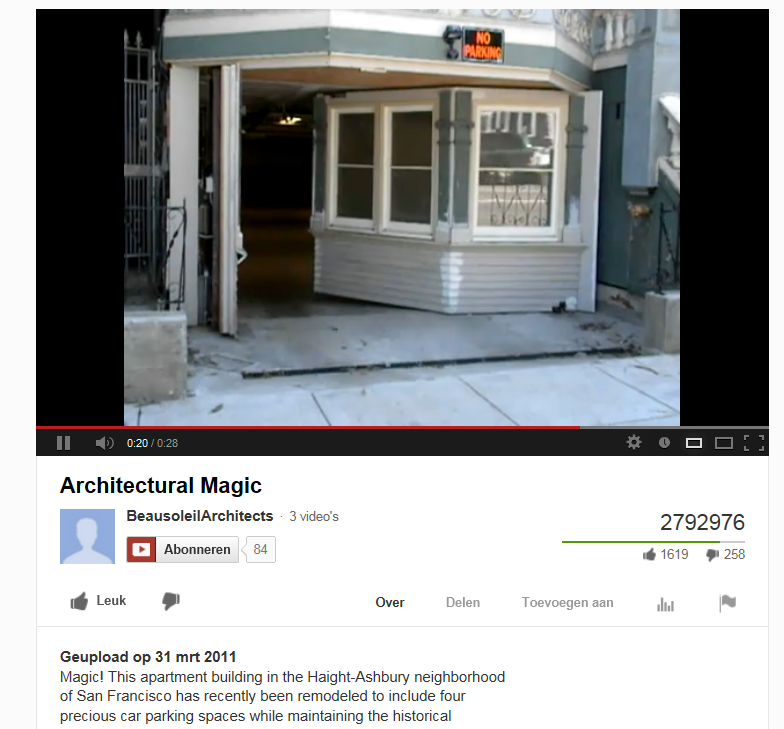 Als ‘het systeem’ belemmeringen oplevert voor goede oplossingen, dan moet je het systeem aanpassen.

Neem de ruimte om buiten te experimenteren. Kleinschalig, met vrijheid, door mensen die weten hoe het buiten werkt.

Als uit onderzoek blijkt dat een experiment heeft gewerkt – ga dan aan de slag met de resultaten!
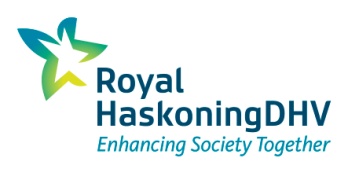 Bron:
Architectural Magic  - http://www.youtube.com/watch?v=KaOKUos0-Iw
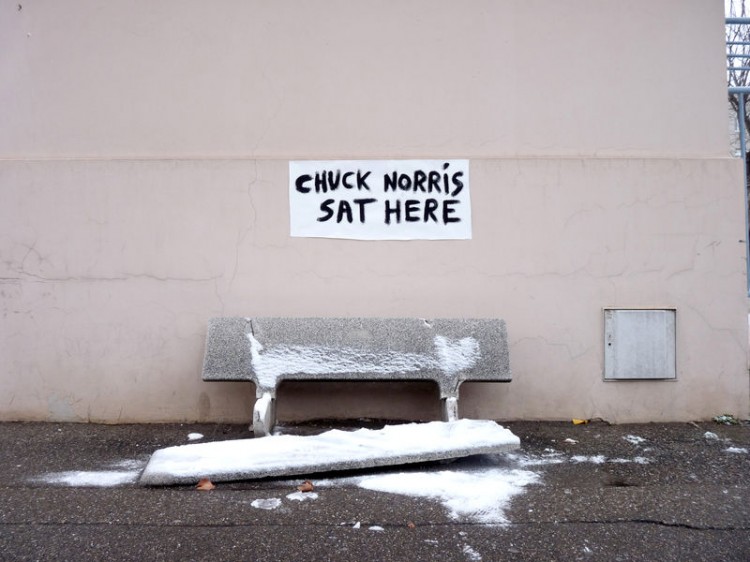 Affordance samengevat
Een prullenbak of container communiceert. Het trekt afval aan en dat is goed. 

Ga aan de slag met de directe omgeving van containers en prikkel de zintuigen van de gebruikers om de omgeving schoon te houden. 

Experimenteer, schaal op en houd vol!
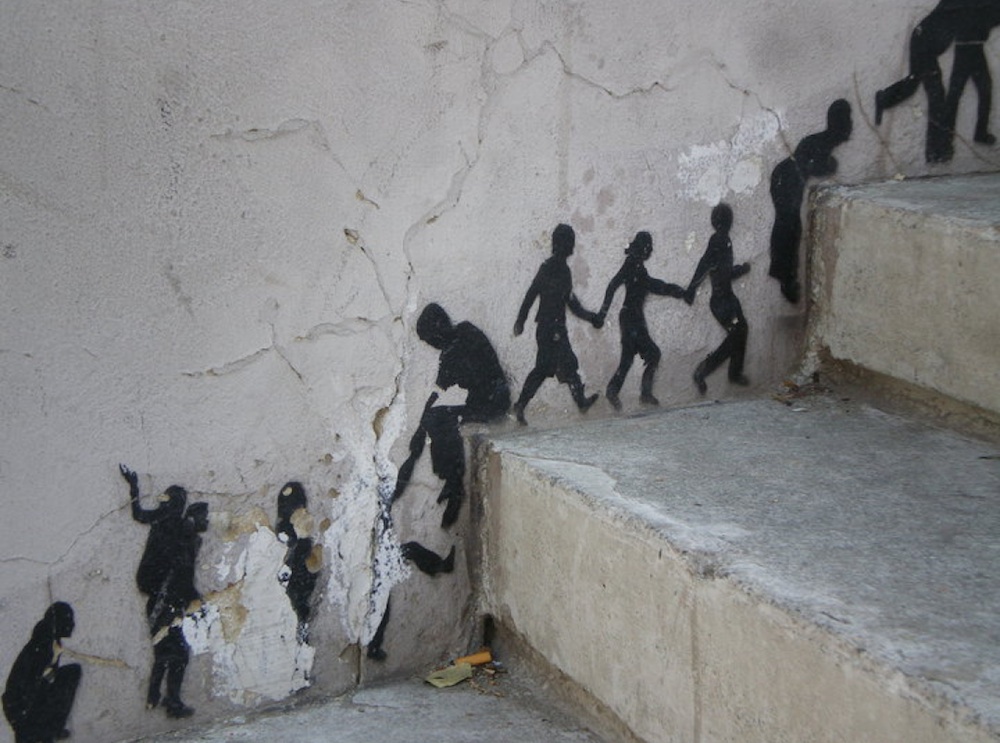 Gedragsbeïnvloeding
Dankzij onderzoeken is een grote hoeveelheid aan psychologische gedragsbeïnvloeders bekend. Een deel daarvan is direct toepasbaar op het gebied van zwerfafval.  

Aanbevolen literatuur:
  Nieuwe aanpak in overheidscommunicatie, Pol – Swankhuisen – Vendeloo, uitgeverij Coutinho

“Hoe mensen keuzes maken”, de psychologie van het beslissen, W.L. Tiemeijer, WRR
Anonimiteit
Affordance
Gedragsbeïnvloeding
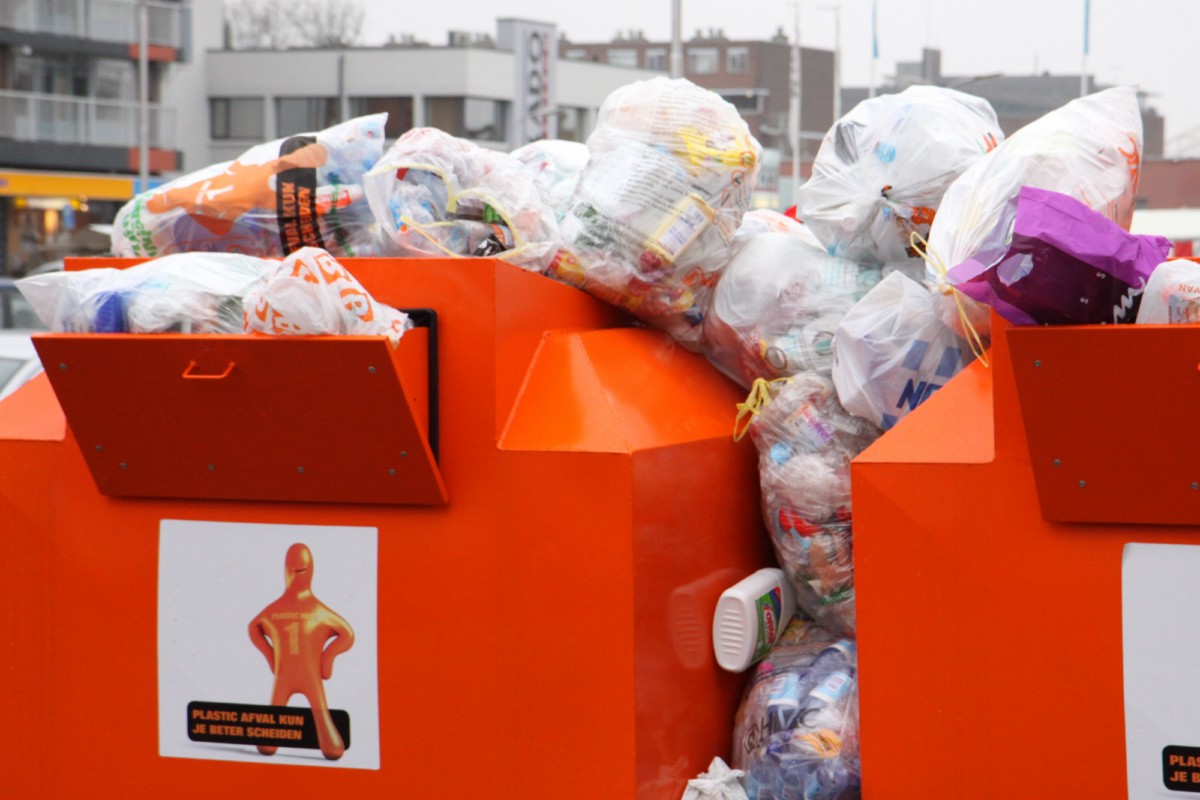 Gedragsbeïnvloeding: Los eerst de obstakels op
Als de basis niet op orde is, kun je gedragsbeïnvloeden zoveel je wilt .. maar het werkt niet!
Basis op orde:
Techniek werkt
Logistiek werkt
Capaciteit is voldoende
Omgeving faciliteert
De locatie is goed gekozen
Meldingensysteem werkt
De mensen weten wat van ze wordt verwacht

En … Meten is weten!
Bron:
Breinkijken, Zevenster, www.breincommunicatie.nl
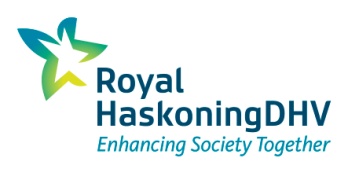 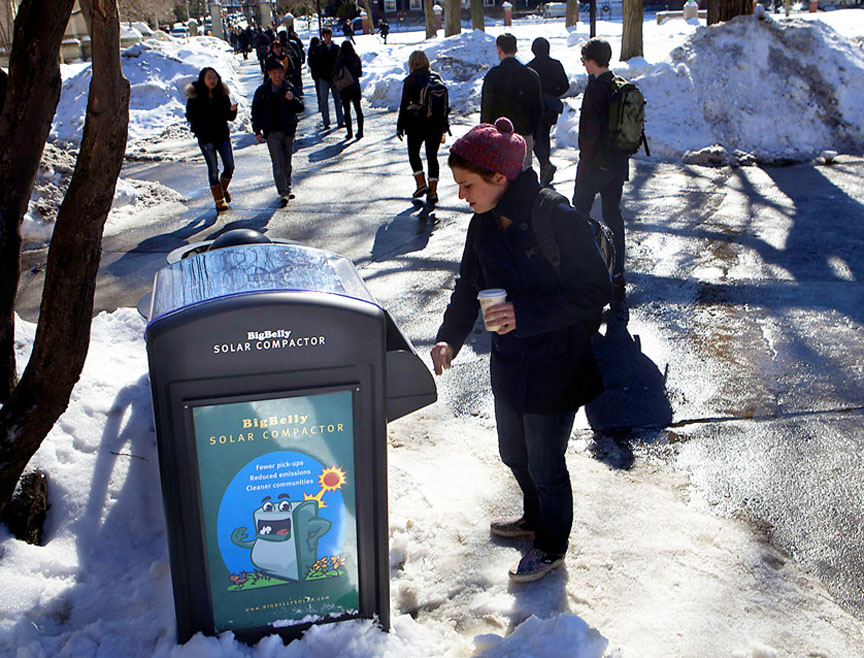 Big Belly Solar
De basis op orde: voldoende capaciteit
Big Belly is een compactorsysteem met grote capaciteit. Geschikt voor plekken waar veel afval vrijkomt:  bushokjes, campus, toeristische plekken etc. 

Doel: transportkosten besparen
Bron:
http://bigbellysolar.com/
http://www.youtube.com/watch?v=8e8Be9rq_C8
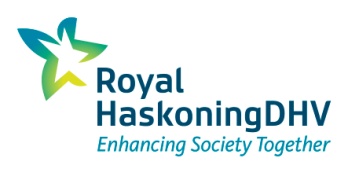 Injunctieve norm
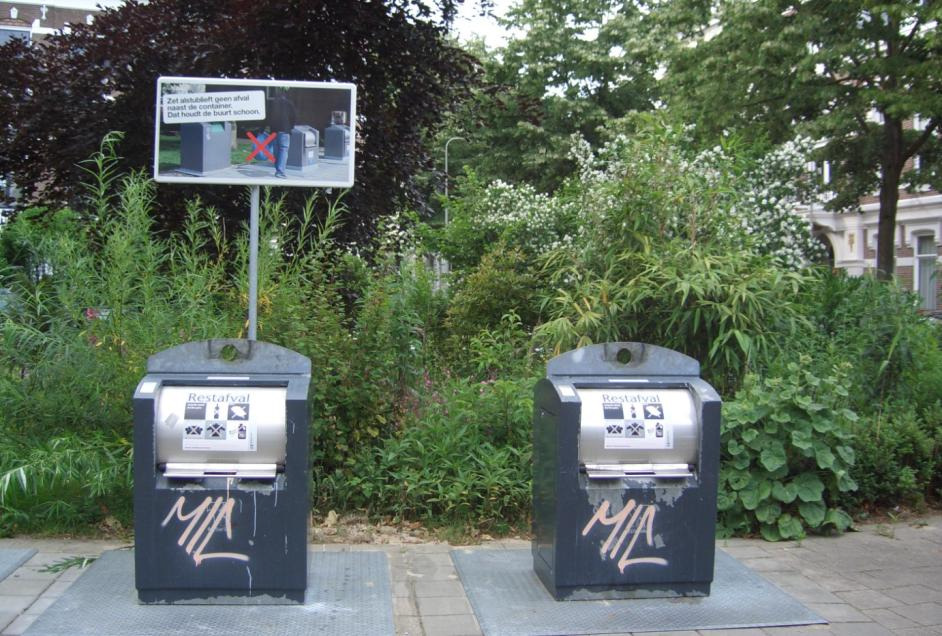 Vertellen welk gedrag wordt verwacht
Ondersteun het gedrag ter  plekke
Ook toepasbaar in multilinguale wijken
Visuele communicatie moet het gewenste gedrag laten zien
Let op: de stijl van het bordje communiceert ook
Bron:
Voorbij Bijplaatsingen (Gemeente Schoon, 2010)
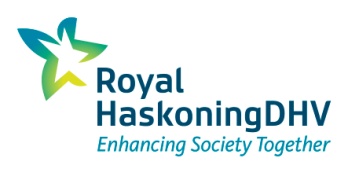 [Speaker Notes: Wat is effectiever: een bord in de huisstijl van de gemeente of een bord met platte recht-voor-zn-raap-tekst?]
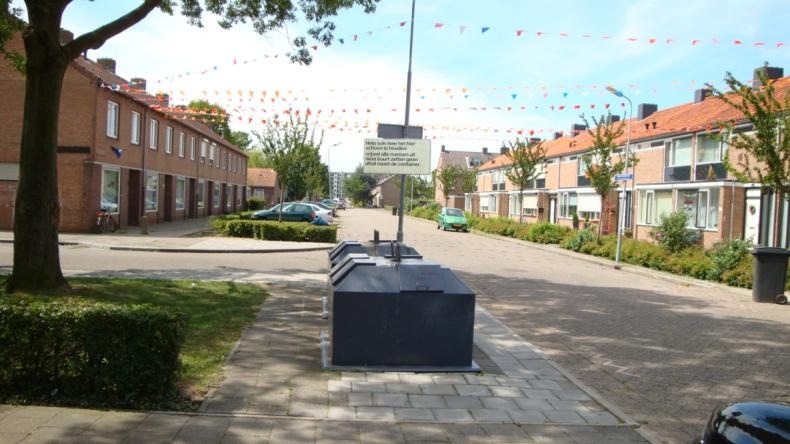 Descriptieve norm
Gewenst gedrag afleiden uit de omgeving
Wat doen anderen?

“Vrijwel alle mensen uit deze buurt zetten geen afval naast de container”

Zeer krachtige norm
Bron:
Decision heuristic: doe zoals anderen doen, en dan zit je nooit fout
Cialdini et. Al, 1990
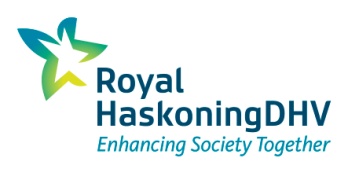 Glas in overvloed
Ook al is de container leeg, als er één fles naast staat is dat voldoende om niet meer te checken
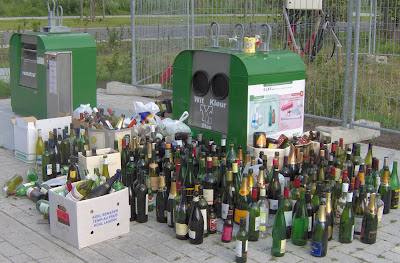 Laat zien dat de container niet leeg is
Descriptieve norm
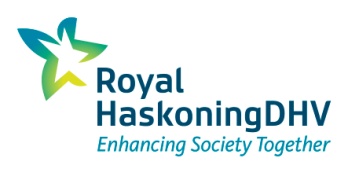 Afval - hier
Verkeerde aanpak: This is the rubbish dropped around this bus stop,  Auckland – Nieuw Zeeland
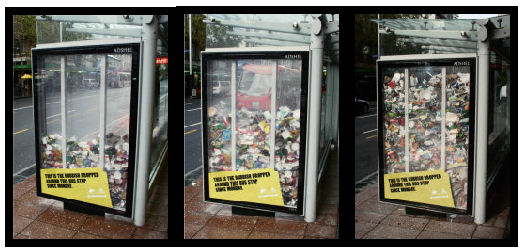 Injunctieve norm: de tekst op de abri.
Descriptieve norm: het zichtbare afval tussen de glasplaten.

Wanneer injunctief en descriptief samen zijn, wint de descriptieve norm

En dus trok deze reclame meer afval aan in plaats van minder.
Bron:
Cialdini, 1990
http://www.verkeerskunde.nl/internetartikelen/internetartikelen/negen-handvatten-voor-beinvloeding.26056.lynkx
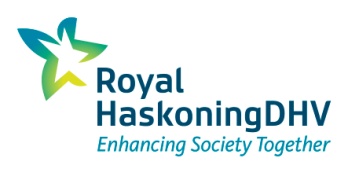 Broken windows
Vuil trekt vuil aan
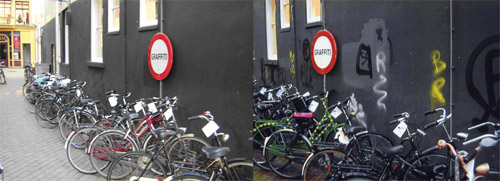 Als mensen normoverschrijdend gedrag op het ene gebied waarnemen, zijn ze eerder geneigd normoverschrijdend gedrag te vertonen op een ander gebied.

Integrale aanpak nodig: zwerfvuil, bijplaatsen, graffiti etc.
Bron:
James Q Wilosn, Georige L. Kelling, Broken Window theory, 1982
Keizer et al., 2008
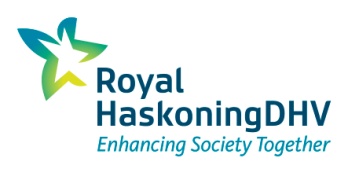 Gedragsbeïnvloeding
Mensen zijn graag consequent, maak daar gebruik van.
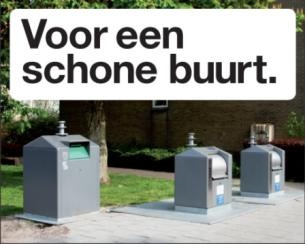 Foot in the door: eerst een bescheiden verzoek doen en later een groter verzoek. 

Door in the face: eerst een groot verzoek (afgewezen) en dan een kleiner verzoek (oké dan)

Alleen via persoonlijke communicatie
Bron:
Freedman en Fraser, 1966
Cialdini, 2001
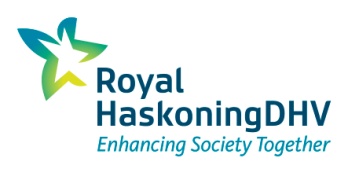 Entitlement
Ik betaal toch belasting?
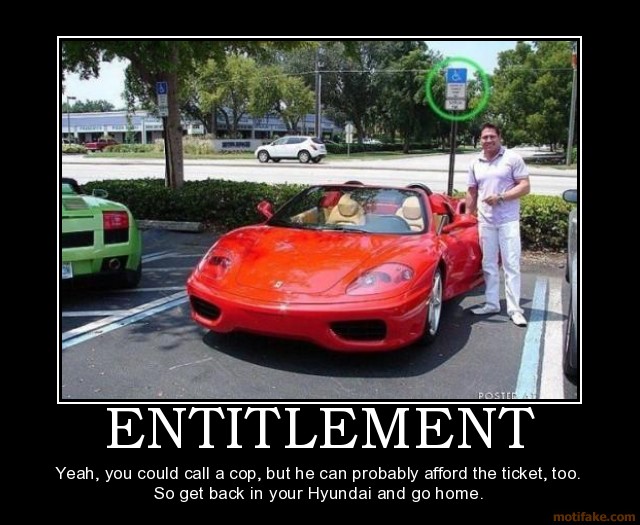 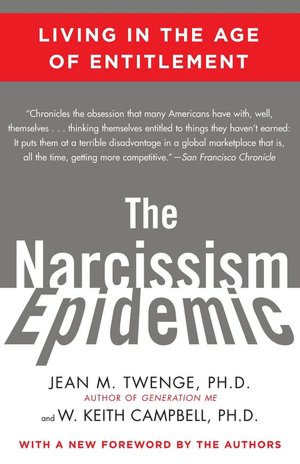 Entitlement neemt toe in onze samenleving. 

Entitlement is tegen te gaan door dankbaarheid
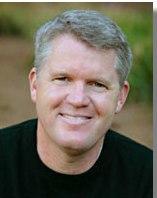 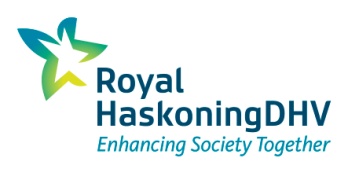 Bron:
http://www.youtube.com/watch?v=hyrdxsrDii8 (Keith Campbell)
[Speaker Notes: Pubers zijn meer vatbaar voor verleiding]
Infantilisering
Soms moeten mensen opgevoed worden als het gaat om afval
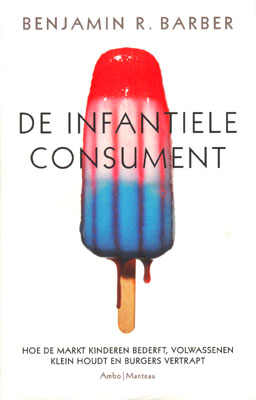 Leeftijd belangrijkste indicator van vervuilend gedrag (grootste groep tot 30 jaar).

Adolescenten moeten worden bijgestuurd door regels en structuur bij wijze van prefrontale cortex.

Infantilisering van de samenleving.
Het verwende kind syndroom.
Bron:
Crone, 2008 (externe prefrontale cortex)
National visible litter survey, midatlantic solid waste consultants, 2009
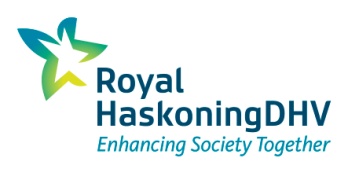 [Speaker Notes: Pubers zijn meer vatbaar voor verleiding]
Gedragsbeïnvloeding - bestraffen
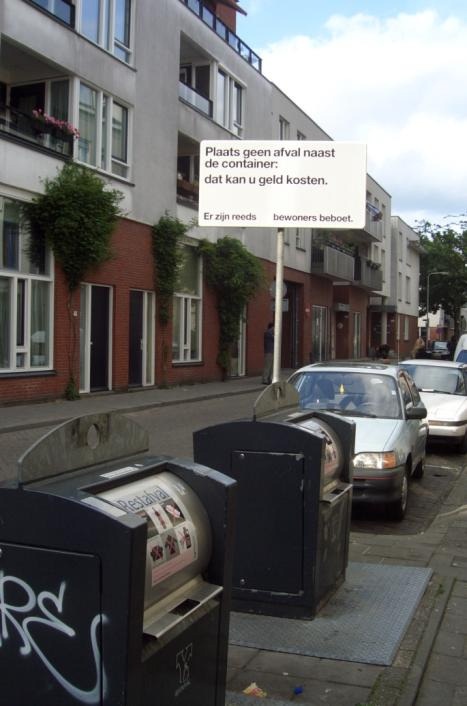 Sancties kunnen uitermate effectief zijn, mits ze goed worden ingezet
Sanctie is zakelijke transactie. Kleine pakkans en lage sanctie → gewenst gedrag neemt af!  En vice versa.

Sanctie zegt: anderen houden zich niet aan de regels. Het ondermijnt onderling vertrouwen en samenwerking. Voorzichtig inzetten dus.

Direct beboeten
Weerstand voorkomen (dan leren mensen)
Zichtbaar controleren
Handhaving continueren
Bron:
Tenbrunsel en Messick, 1999
Mulder et al., 2006
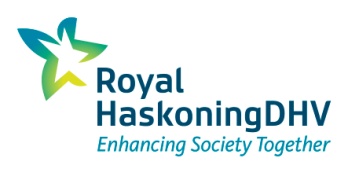 Analogie met autogordels
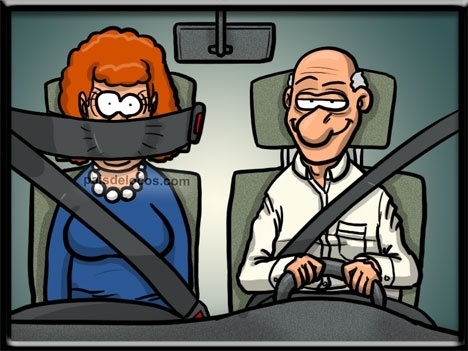 Handhaving (politie controleert)
Urgentie (..anders ga je dood)
Voorlichting (..gordel om, ook achterin)
Beïnvloeding (..slechts 75% verzekerd bij sommige schade, indien geen gordel)
Lang lopend (’59: uitgevonden, ‘75 verplicht, nog steeds campagnes)
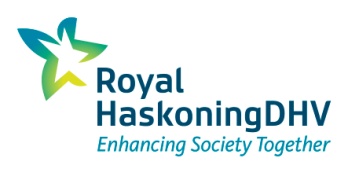 Korte en lange termijn
Continueer de projecten voor een blijvend effect
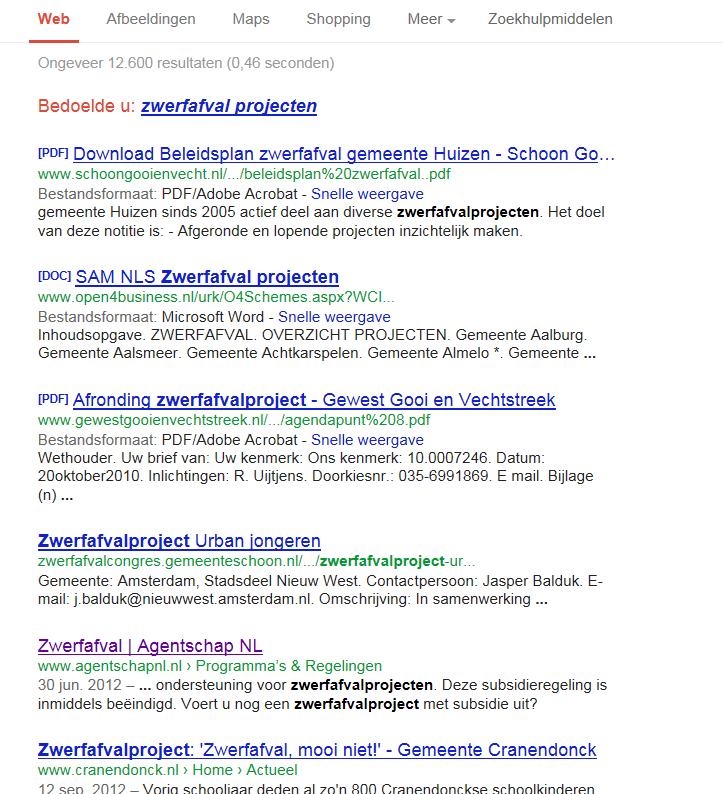 Let op projecten die draaien op subsidies. 
Projecten gestart ‘omdat er subsidie is’ i.p.v. ‘omdat het probleem urgent is’
Mensen haken af: ‘alweer een project?’
Voor gedragsbeïnvloeding is continuïteit en een lange adem nodig
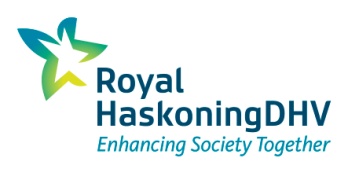 Klein en grootschalig
Het schaalniveau van de gemeente leent zich niet altijd voor gedragsverandering
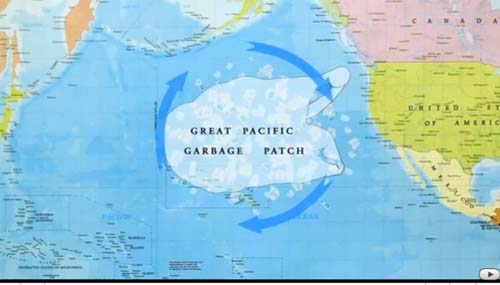 Let op schaalniveaus: afval is op wereldschaal een enorm en zeer urgent probleem. 

Besef van grondstoffenschaarste stimuleren = minder afval.

Zou het zwerfafval zich oplossen als grondstof duurder wordt?
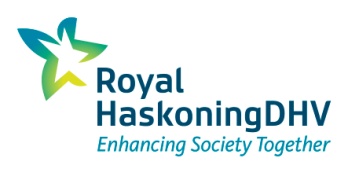 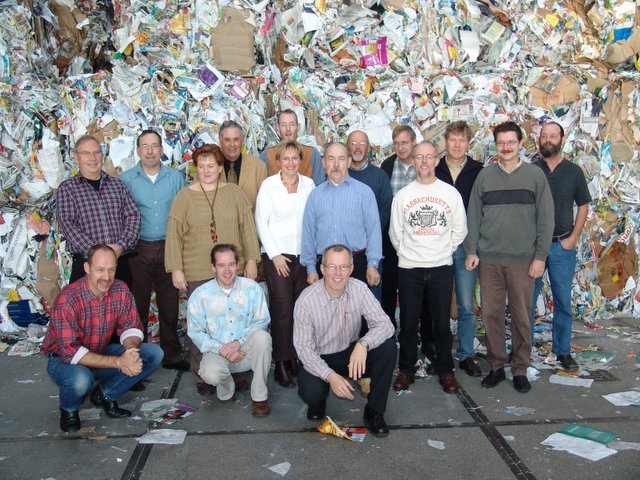 Gedragsbeïnvloeding - belonen
Belonen kan mensen het gewenste gedrag laten vertonen
Belonen: van een intrinsieke naar een extrinsieke motivatie – en dat blijft zo

Pas op voor crowding out: door beloning minder geneigd zijn tot gewenst gedrag – afhankelijk van de hoogte van de beloning

Kleine en onopvallende reminders die te maken hebben met geld, kunnen al voldoende zijn om sociale normen te deactiveren
Bron: 
Gneezy en Rustichini, 2001 (crowding out)
Vohs, Mead en Goode, 2008 (experimenten crowding out)
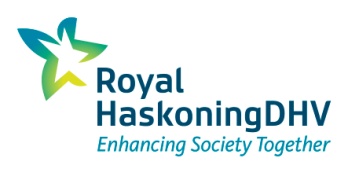 [Speaker Notes: Hoog genoeg bedrag compenseert crowding out. Bij een te laag bedrag wordt de intrinsieke motivatie ondermijnd. 
Door financiele prikkel ontstaat aander normatief afwegingskader.]
Beloningssystemen
Niet te veel belonen, maar ook niet te weinig
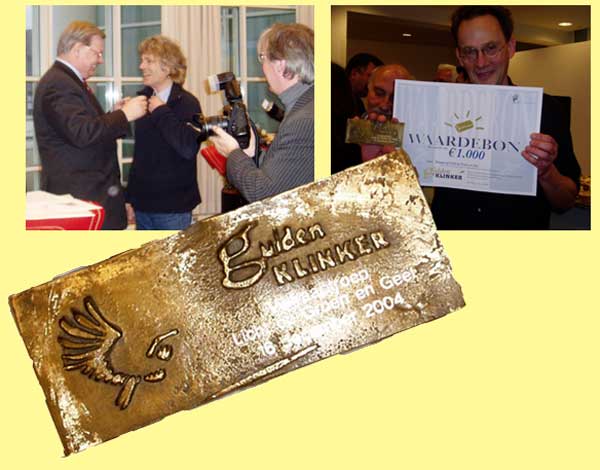 Bestedingskortingen (supermarkt, school)
Brengstations
Inzamelen / opruimen door verenigingen – geldactie
Verkiezing: gulden klinker
Bron:
Gemeente Schoon, Een beloningsysteem tegen zwerfafval,  2012
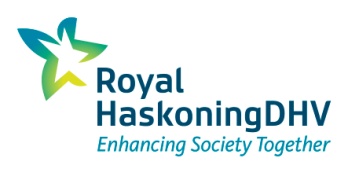 [Speaker Notes: Hoog genoeg bedrag compenseert crowding out. Bij een te laag bedrag wordt de intrinsieke motivatie ondermijnd. 
Door financiele prikkel ontstaat aander normatief afwegingskader.]
Rijck - brengstation
Afval is grondstof
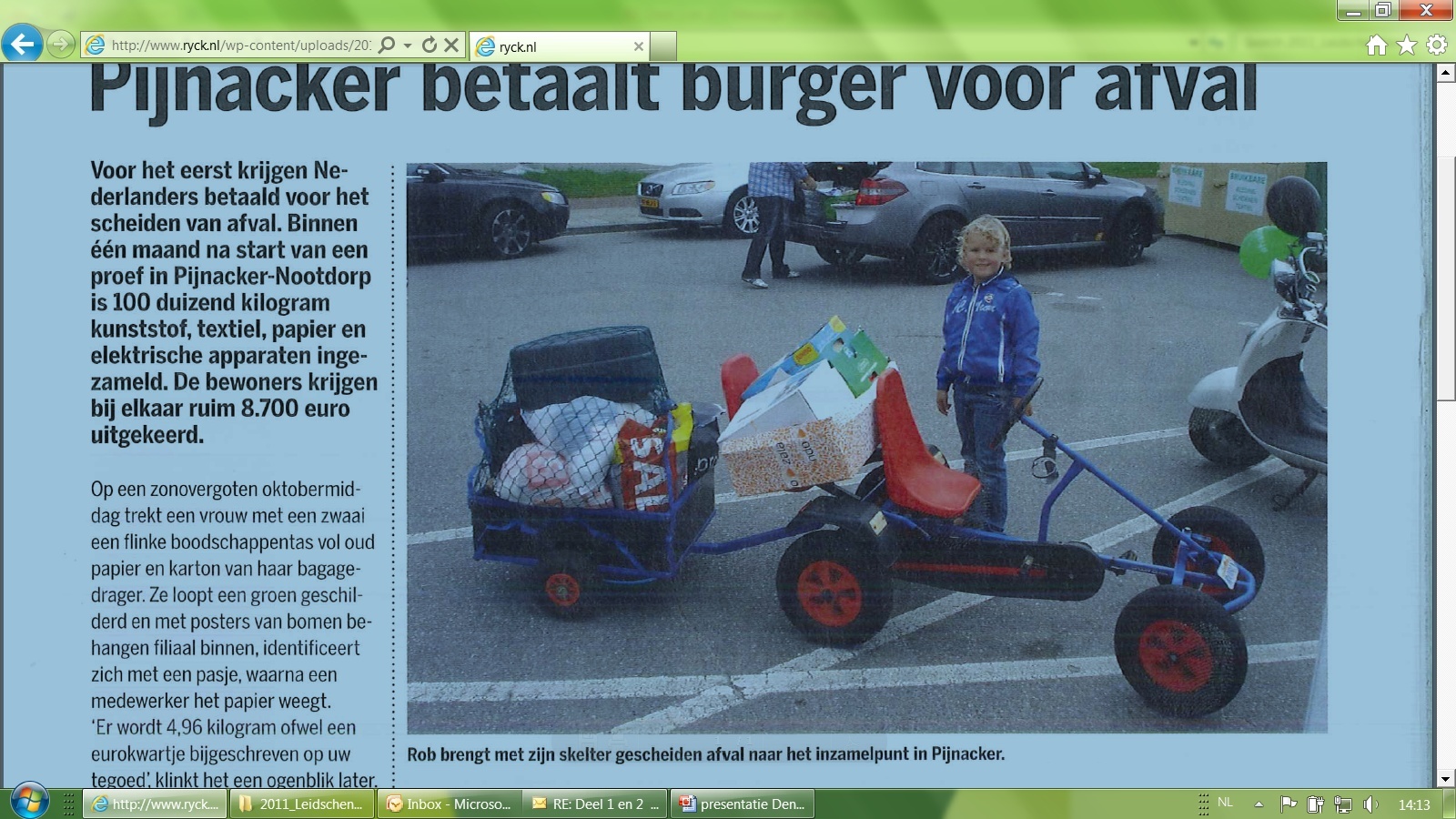 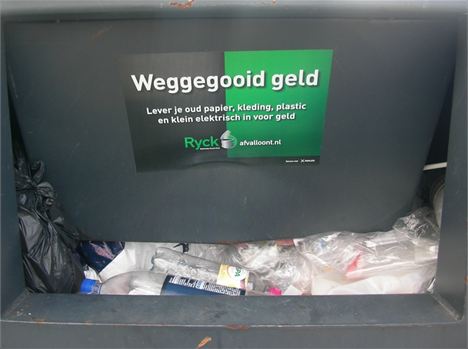 Afval = grondstof = geld = belonen voor gewenst gedrag (scheiden en brengen).

Loss aversie: geef mensen het gevoel dat ze iets verliezen als ze verkeerd gedrag vertonen

Omgekeerde afvalinzameling
Bron:
Tversky en Kahneman, Prospect Theory,  1979 (verliesaversie)
http://www.ryck.nl/
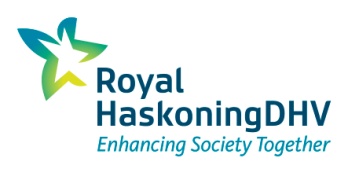 Gedragsbeïnvloeding - voorlichting
Voorlichting kan effectief zijn, mits goed toegepast en in combinatie met andere beïnvloeders
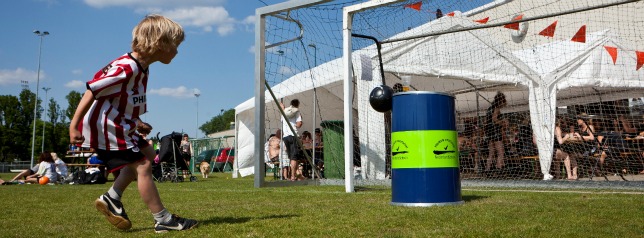 Waneer een bepaald gedrag een gewoonte is, heeft voorlichting er betrekkelijk weinig vat op door gebrek aan persoonlijke relevantie

Mensen moeten eerst bewust worden van het automatische gedrag (gebruik een teachable moment)

Betekenis toekennen die aansluit bij de doelgroep (emoties inzetten)

Glossy vormgegeven teksten associëren mensen met reclame
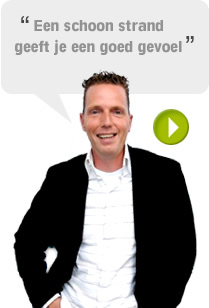 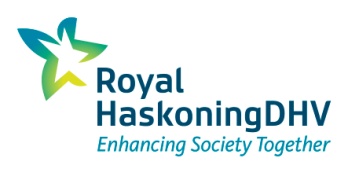 Bron:
Havinghurst, 1952
Cialdini, 2003
De kracht van taal
Met taal kun je de aandacht richten en op een onbewust niveau het gedrag beïnvloeden
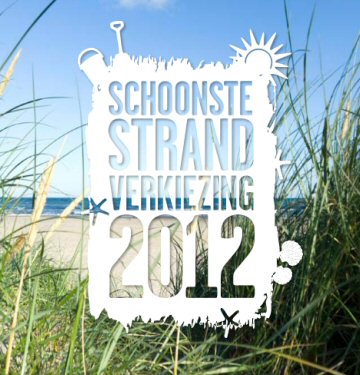 Framing: de wijze van formuleren en de keuze van positieve associatieve woorden

Let op enquêtes en schouwen: waar richt je de aandacht op?

Verschaf geen irrelevante informatie
‘Levendig en concreet’, wint het van ‘droog en abstract’

Communiceren èn doen!
Bron:
Taylor en Fiske 2007:186 (levendig en concreet)
Sniderman en Theriault 2004:161 (framing)
Bornstein (1989), Mere exposure effect
John Bargh  (attitudes d.m.v. taal beïnvloeden)
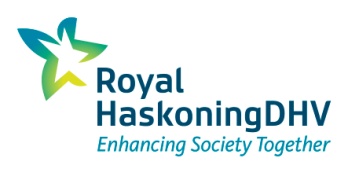 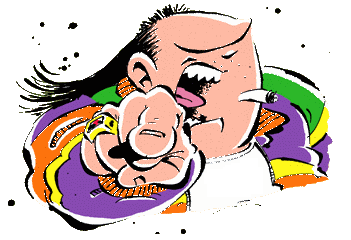 De kracht van taal
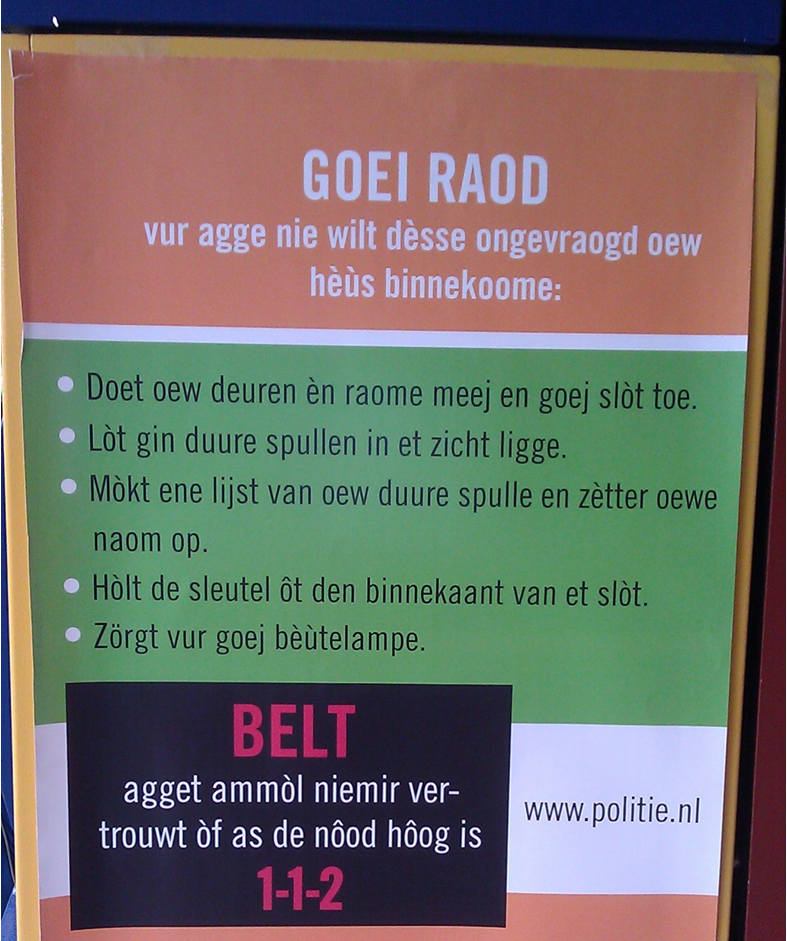 Wil je mensen bereiken, dan moet je ze in hun eigen taal, op hun eigen niveau en via hun eigen kanalen aanspreken
Verschillende groepen mensen hebben verschillende manieren van communiceren.

Gemeenten gebruiken platgetreden paden om bewoners te bereiken.

Gemeenten zijn ondervertegenwoordigd op social media.
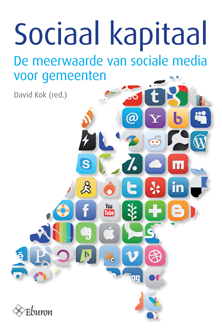 Bron:
New rules, new game http://www.futerra.co.uk/downloads/NewRules_NewGame.pdf
 http://www.socialmediameetlat.nl/pdf/sociaalkapitaal.pdf
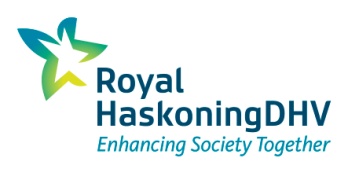 Social media - Gamification
Gamification is een vorm van belonen met een korte termijn effect
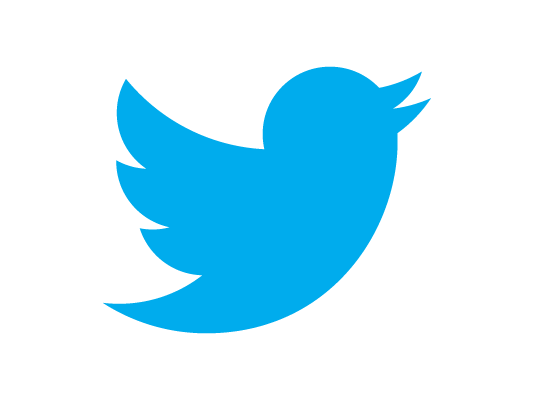 De penetratiegraad van social media Nederland is hoog. Veel getwitter – weinig impact. Veel successen zijn gebakken lucht.

De maatschappelijke tweedeling is ook bij social media terug te vinden. 

Gamification:  d.m.v. een spelelement gewenst gedrag uitlokken.
Bijv. Buurtspekken – punten verzamelen door  ongewenst afval te melden.

App – bevordert gemakzuchtig gedrag
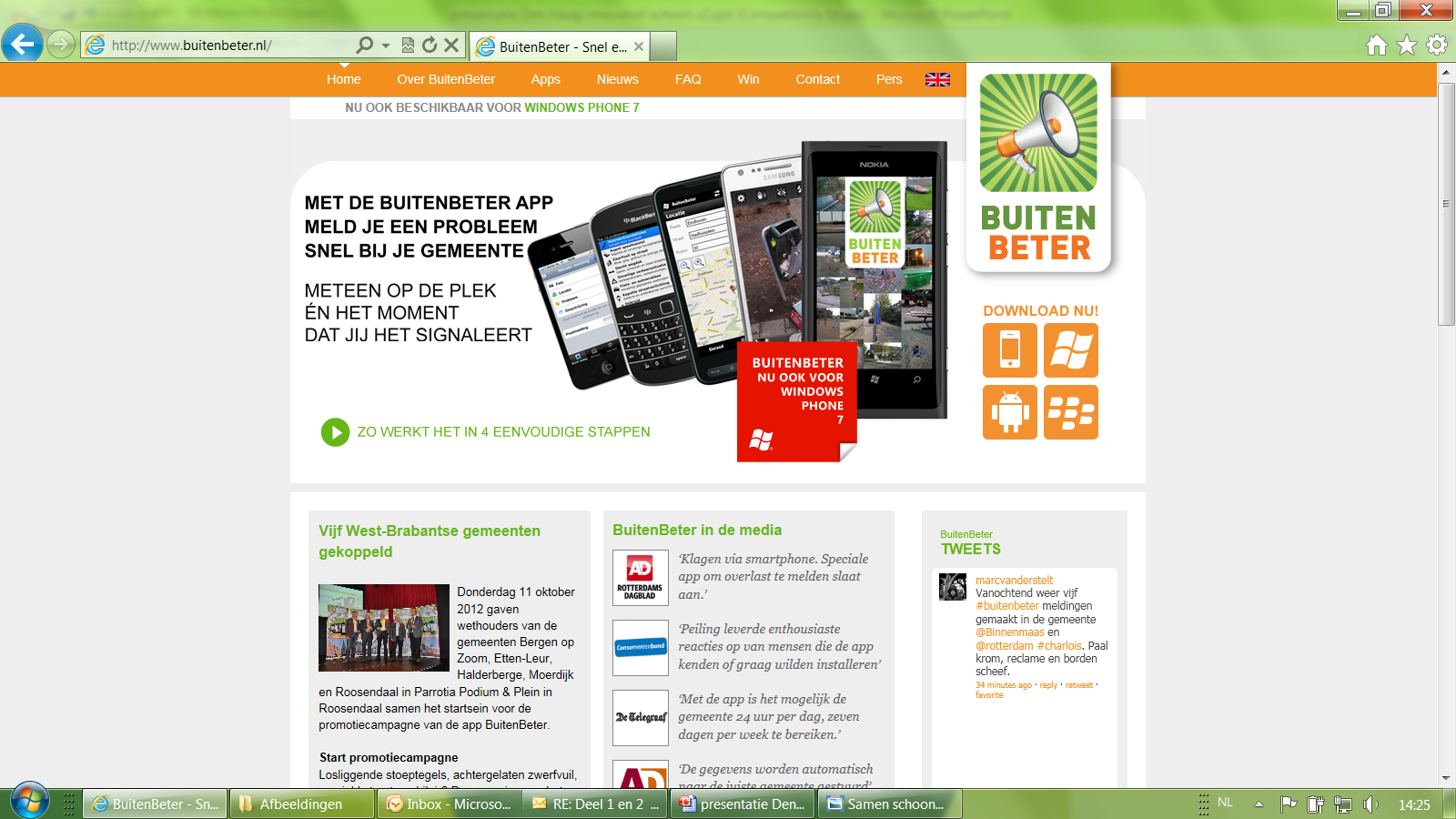 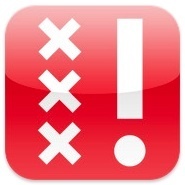 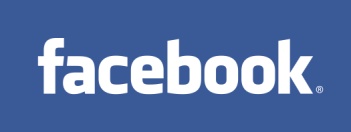 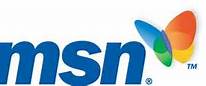 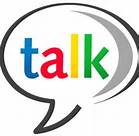 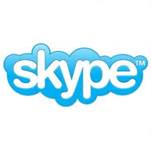 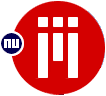 Bron: 
Buurtspekken: Rotterdam,  Goëbel en Lambermont, innovatieprijs 2012
Martijn de Waal (2012),  De stad als interface: digitale media en stedelijke openbaarheid http://www.martijndewaal.nl/
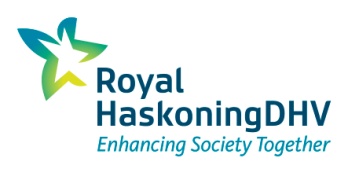 Social media – do’s and don’ts
Mensen laten zich het meest leiden door wat bekenden vinden/doen
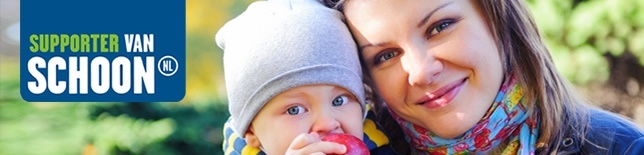 Wie wil je bereiken?
Sluit aan bij wat er al is
Probeer een plek te verwerven op twitter, facebook etc.
Zorg voor een spelelement – lol
Creëer een ‘wij-gevoel’
Maak verwachtingen waar 
Gebruik meer communicatiemiddelen
Alleen social media gebruiken als het een meerwaarde oplevert
Blijf monitoren

Vrienden die sponsoren d.m.v. gedrag
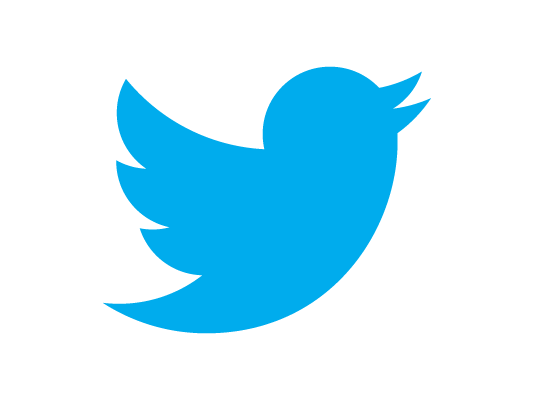 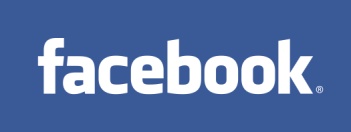 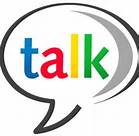 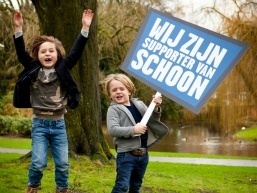 Bron:
Havinghurst, 1952
Cialdini, 2003
David Burrows, Winning the persuasion game http://www.guardian.co.uk/sustainable-business/behaviour-change-sustainability-persuasion-success
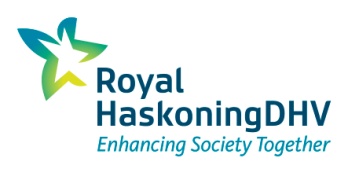 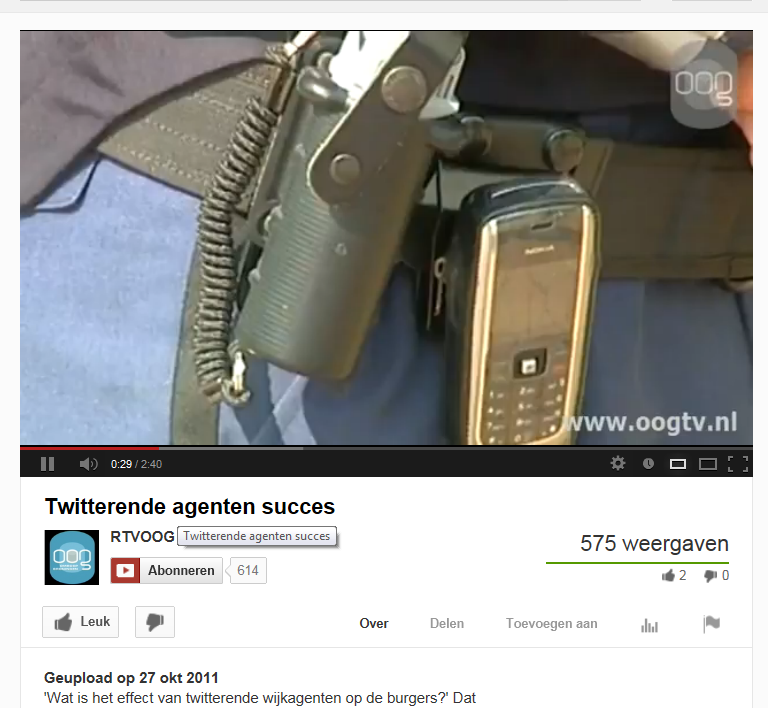 Social Media: Crowd control en crowd sourcing
Versterkt het gevoel van ‘we doen het samen’
Zichtbaarheid in de wijk: laten zien dat je er bent.

Input vanuit de wijk en makkelijke feedback.
Bron: 
Veltman, TU Twente, 2011
http://www.youtube.com/watch?v=whYwSG5WCgI
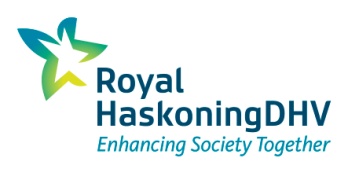 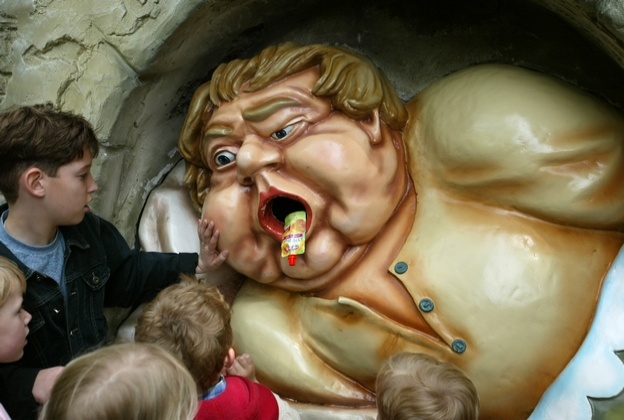 Antropomorfisme
Het toeschrijven van menselijke trekken aan niet-menselijke agents
Het ‘voeren’ van Holle Bolle Gijs is het bekendste voorbeeld in ‘afvalland’. 

Groot effect op de korte termijn (tot de lol er van af is). Een bewustmaker.
Bron
Epley, Waytz en Cacioppo, 2007
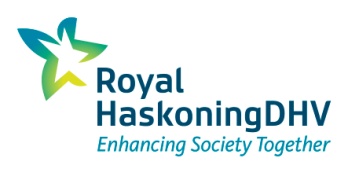 Simply the cleanest – P.I.E.T.
Gebruik van innovatieve technologie om mensen tot gedrag te verleiden
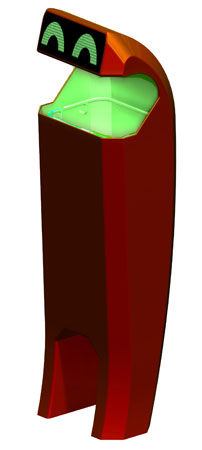 Persuasive technology – 3TU, 2009

P.I.E.T. verandert van kleur naarmate hij meer wordt gevoed
Bron:
http://web.tue.nl/cursor/internet/jaargang52/cursor13/nieuws/index.php?page=x7
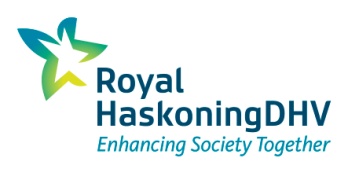 Gedragsverandering door fun
Fun trekt de aandacht en beloont het gewenste gedrag
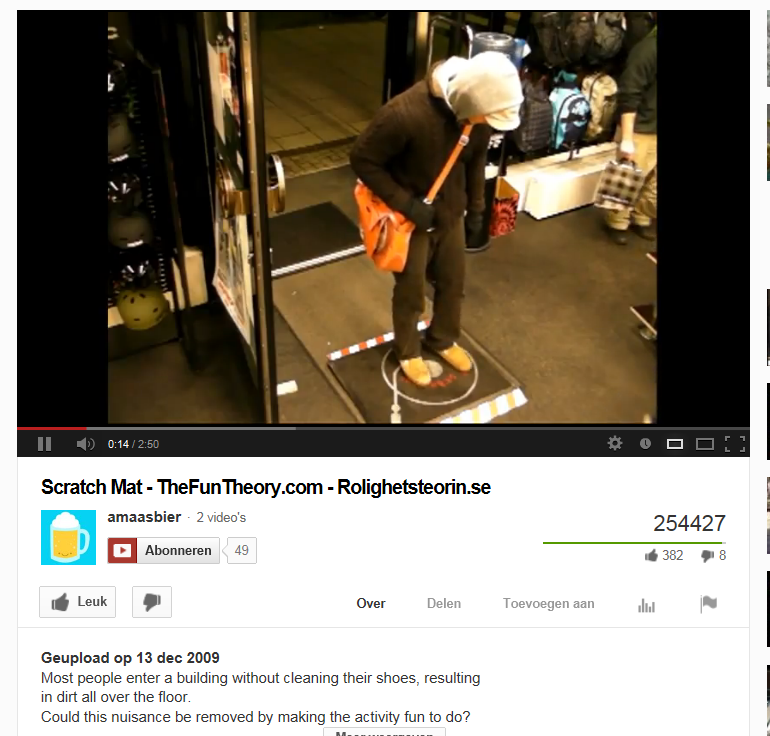 Bron:
http://www.youtube.com/watch?feature=endscreen&v=lZ9uT23ixLc&NR=1
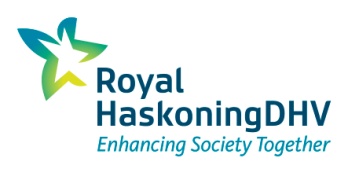 Gedragsverandering door fun
Fun trekt de aandacht en beloont het gewenste gedrag
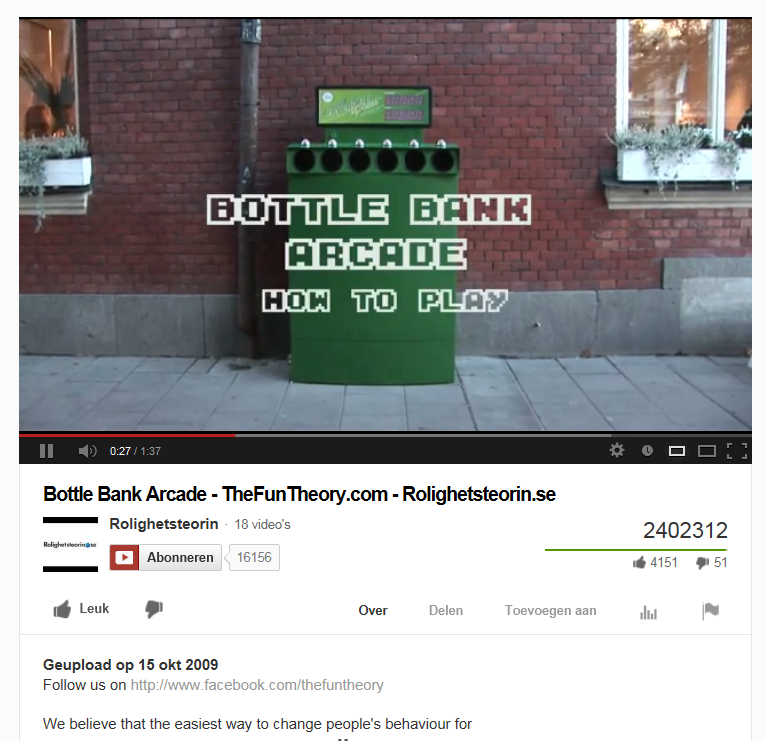 Bron:
http://www.youtube.com/watch?v=zSiHjMU-MUo
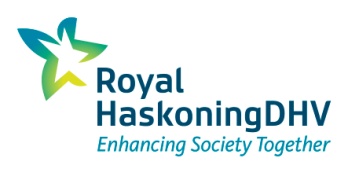 Gedragsverandering door fun
Fun trekt de aandacht en beloont het gewenste gedrag
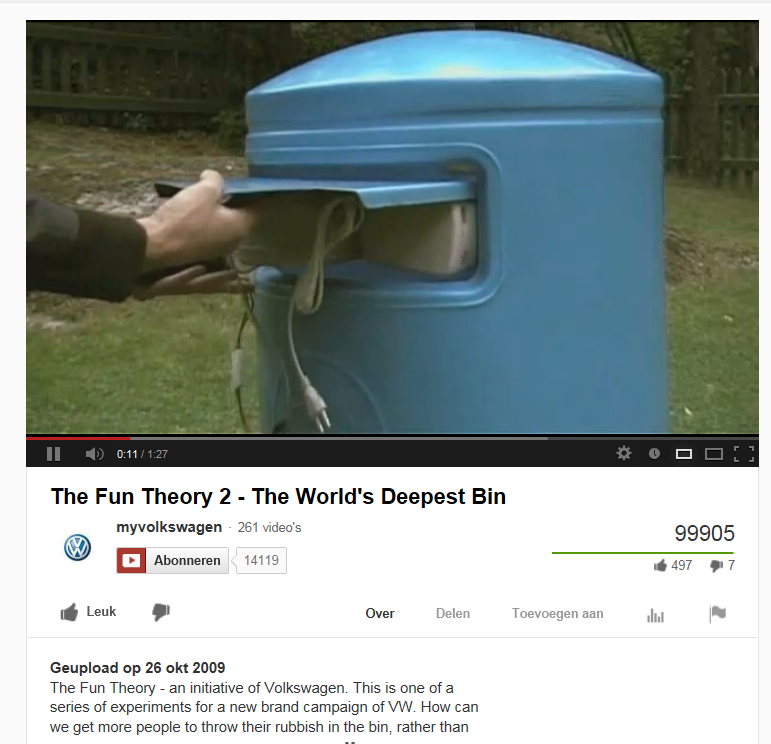 Bron:
http://www.youtube.com/watch?v=qRgWttqFKu8&NR=1&feature=endscreen
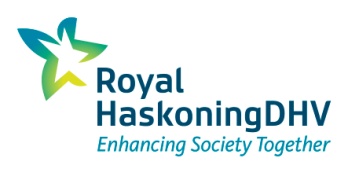 Gedragsverandering door fun
Fun is stoppen en nadenken over automatische gewoonten
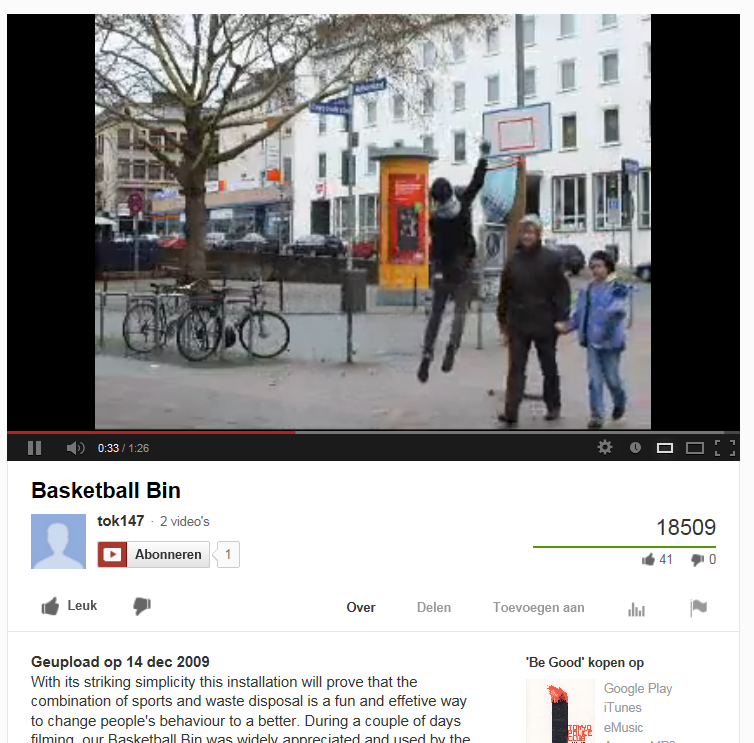 Bron:
http://www.youtube.com/watch?v=FBE2q1uOg9E
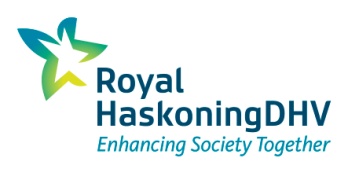 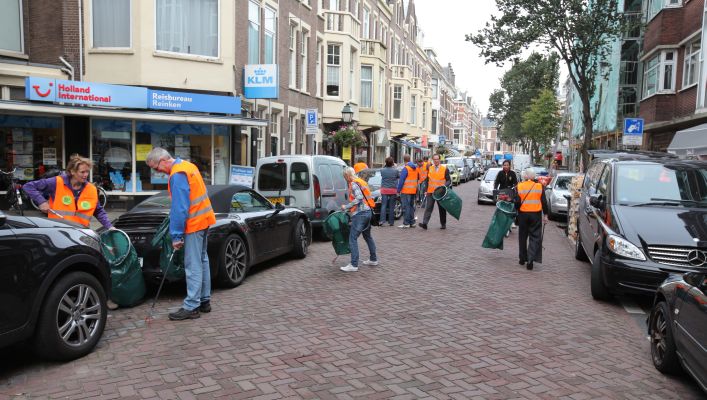 Woonwijken – Tragedy of the commons
Zwerfafval is net als andere duurzame onderwerpen een sociaal dilemma. Waarom zou ik het vuil van mijn buurman opruimen? Samen schoonhouden kan alleen als iedereen meewerkt.
“Het zwerfvuil is vooral afkomstig van de bewoners
Dus .. mogen de bewoners zelf hun buitenruimte schoonhouden”

Sociale dilemma’s zijn alleen oplosbaar door middel van centrale aansturing.
Bron:
Garrett Hardin (1968), ‘The tragedy of the commons’, Science
Elinor Ostrom, ‘Governing the commons – the evolution of institutions for collective action’, Cambridge university
http://nl.wikipedia.org/wiki/Tragedie_van de_meent
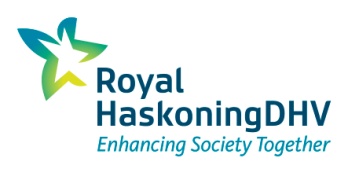 [Speaker Notes: Venlo,  VNG magazine 26 oktober 2012]
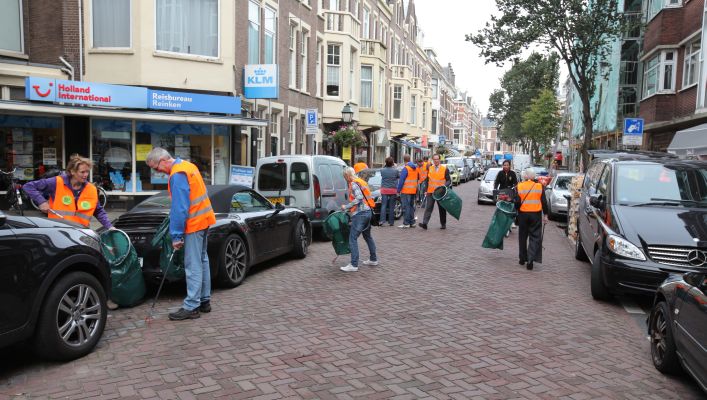 Woonwijken – vermeend eigenaarschap
Door het vergroten van de cirkel van invloed van de burger kan vermeend eigenaarschap ontstaan en dat is nodig om de burger in beweging te krijgen
Geef de bewoners handschoenen, een grijpertje en een sleutel van de ondergrondse container”

De regels van controle door de gemeente verkleinen de cirkel van invloed van de burger
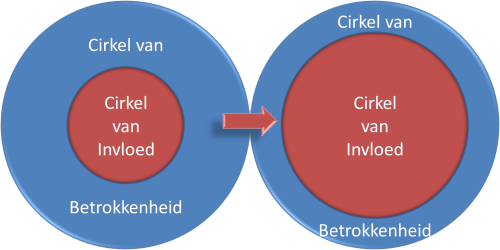 Bron:
Covey: de zeven eigenschappen van effectief leiderschap
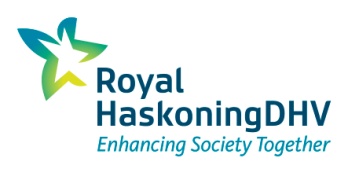 [Speaker Notes: Venlo, VNG magazine 26 oktober 2012]
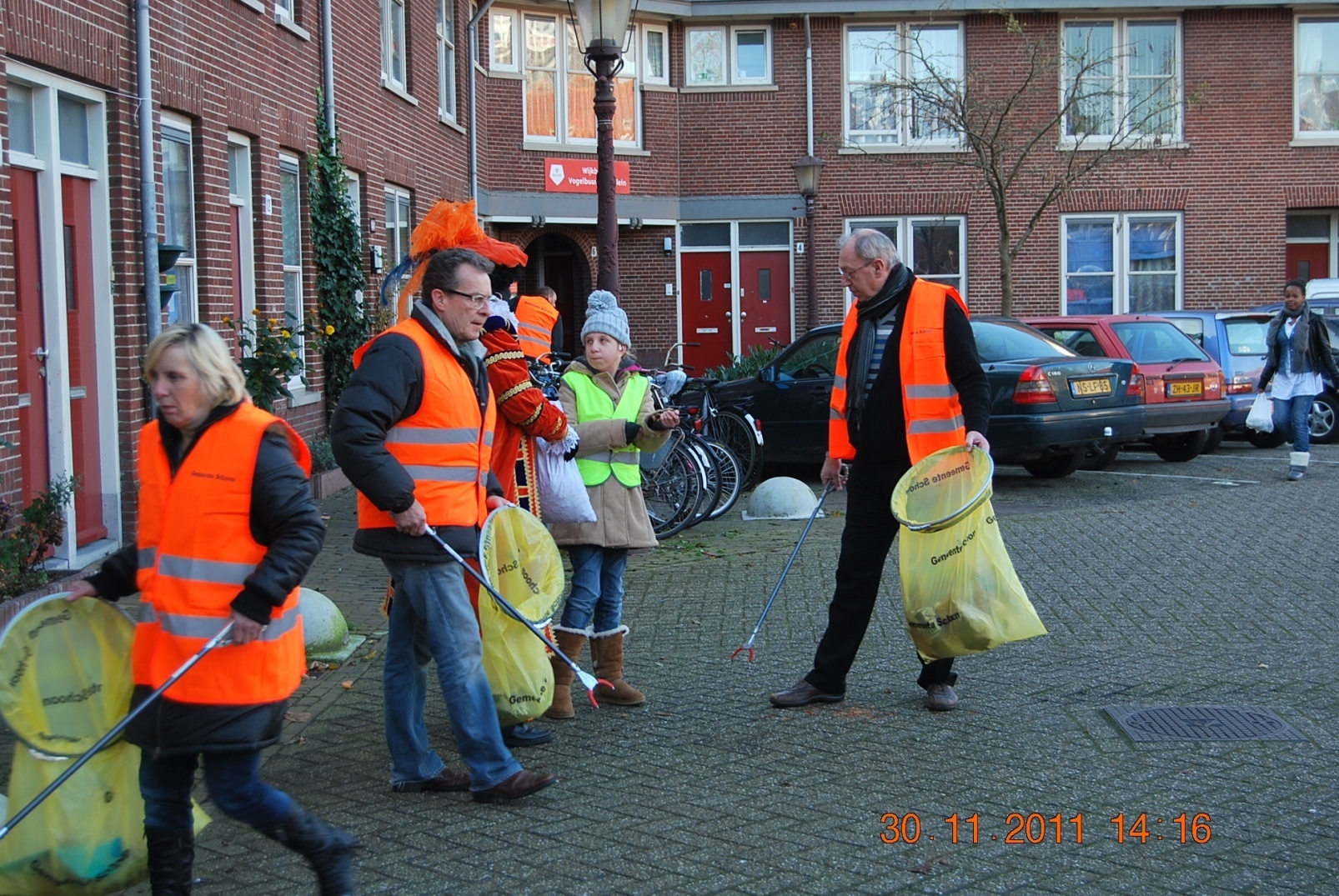 Burgerparticipatie
Idee: “De vrijwillige buitendienst”, analoog aan de vrijwillige brandweer
Adopteer een afvalbak:
Arnhem – 50% minder afvalbakken, 
13% meer zwerfafval

Gemeente moet faciliteren in slimme spelregels, ondersteuning en het geven van vrijheid. Het kost tijd, energie en geld. 

Schaalgrootte: is het behapbaar? Voor grootschalig beheer heb je een professionele organisatie nodig.

Buurtbewoners weten niet altijd van elkaar dat ze zich aan dezelfde dingen storen – opbouwwerker nodig
Bron:
Interviews: gemeente Venlo, Sociaal Planbureau, gemeente Arnhem, gemeente Amsterdam
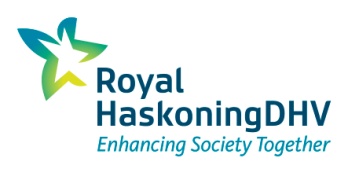 [Speaker Notes: Vb amsterdam appartementbewoners die zich allemaal ergeren aan zwerfafval maar het niet van elkaar weten. Opbouwwerker nodig. Bewonersvereniging starten. Niet een projectje van maken.]
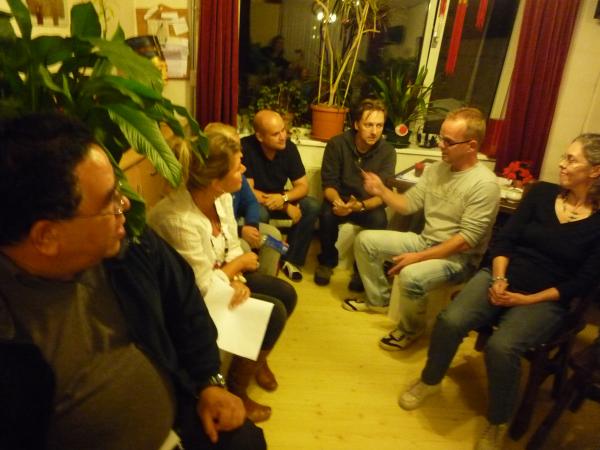 Community Based Social Marketing
Mensen op basis van een persoonlijke uitnodiging en vriendschappen bij het proces betrekken
Tupperware parties.
Ook bekend als: network based social marketing of sociale netwerkbenadering.

Krachtigste vorm van gedragsbeïnvloeding.
Voor achterstandsgroepen vaak de enige effectieve manier om hen te bereiken.

Informatieopnamegedrag hangt sterk samen met opleidingsniveau

Intensief en duur: alleen doen bij maatschappelijk echt belangrijke onderwerpen
Bron:
http://www.drentsdorp.nl
Weenig 1991, 2000
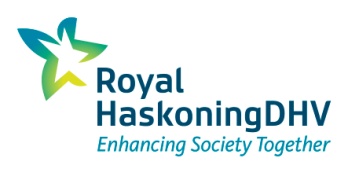 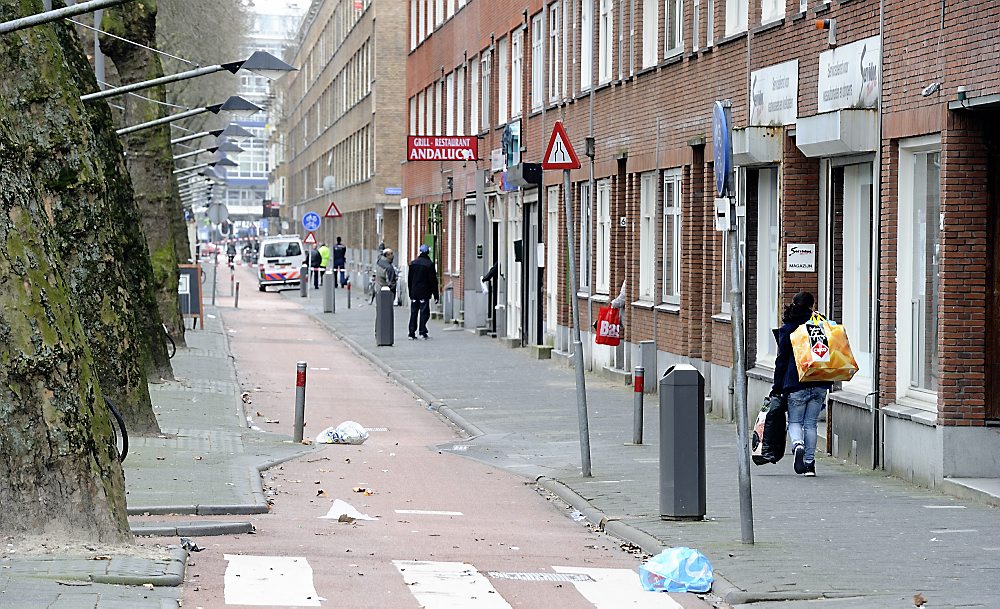 Fysiek of sociaal probleem?
Ook al heeft hij de loterij gewonnen, in de spiegel ziet hij nog steeds een arme man
Sociale problemen moet je eerst sociaal oplossen. Daarna breng je verbeteringen in de fysieke omgeving aan. 

Armoedeval: mensen in armoede blijven arm.

Zelfredzaamheid paradox: zij met de meeste problemen hebben de minste probleemoplossende kwaliteiten.
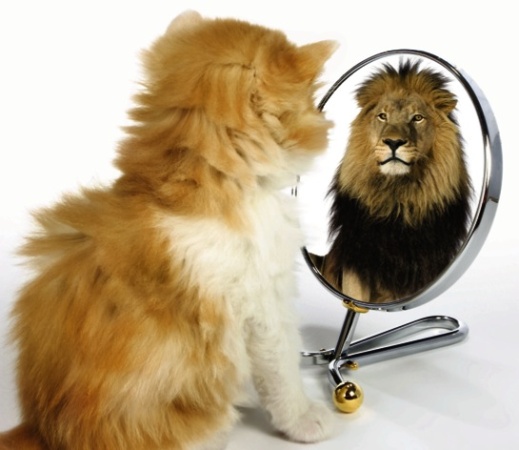 Bron:
http://nl.wikipedia.org/wiki/Armoedeval
http://www.drentsdorp.nl
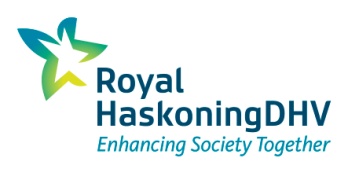 [Speaker Notes: Invloed van de omgeving op de ruimte.]
Social experiment on littering
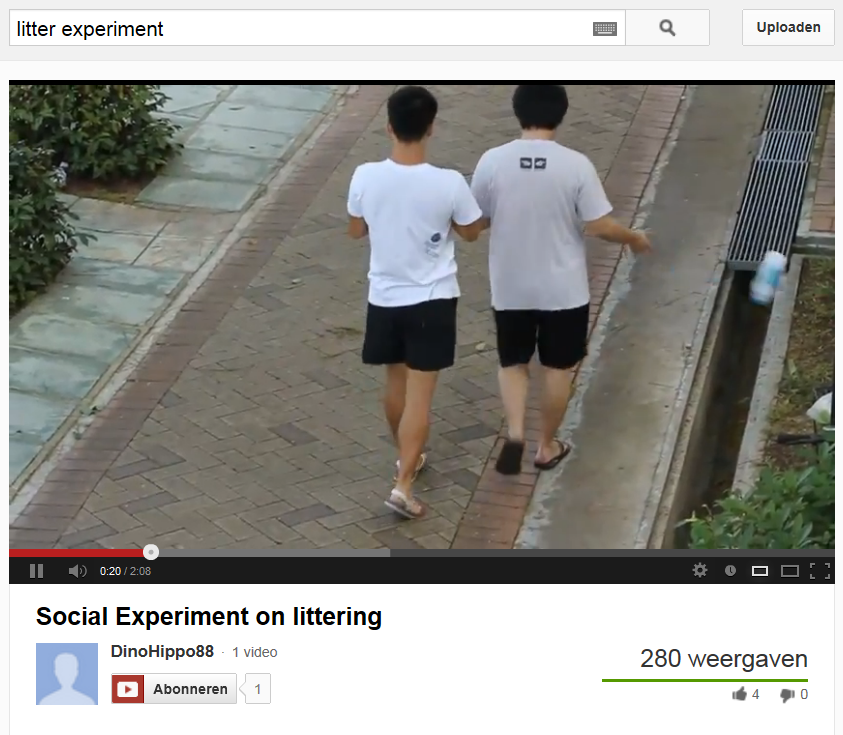 We moeten weer leren om elkaar aan te spreken op ons afvalgedrag
Mensen durven elkaar niet aan te spreken, omdat ze bang zijn voor mogelijke sancties.

Bedreigende informatie wordt sneller opgenomen (let op rol social media), dus negatieve verhalen blijven hangen en beïnvloeden dit gedrag.

De indirecte manier van communiceren met hangjongeren kan ook worden toegepast bij aanspreken van mensen op slingerend afval.
Bron:
http://www.youtube.com/watch?v=sXbICXkeOQs
Dijksterhuis en Aarts, 2003 (bedreigende informatie))
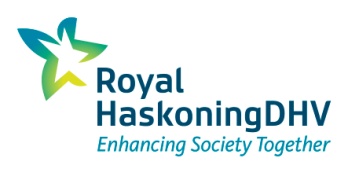 [Speaker Notes: Toevoegen titel.]
Wijk met grote doorstroming
De tijdelijke bewoners moeten de regels van de wijk kennen
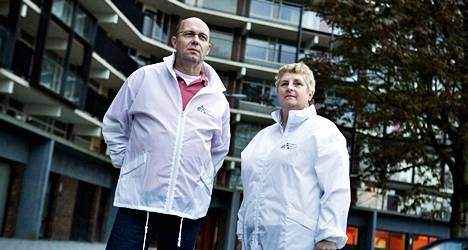 Vanuit een rol als  buurtconciërge is het makkelijker om mensen aan te spreken.

De leefregels moeten vanaf de start duidelijk zijn en gehandhaafd worden

Vergelijk het met het functioneren van een camping.
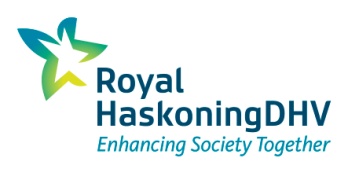 [Speaker Notes: Toevoegen titel.]
Start met het Waarom
Het gaat niet om WAT je doet, maar WAAROM je het doet
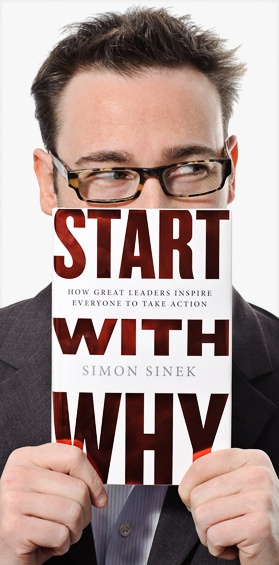 Vergroting waardering van een schone stad werkt vanuit het waarom

Communiceer met de bewoners op basis van een waarom
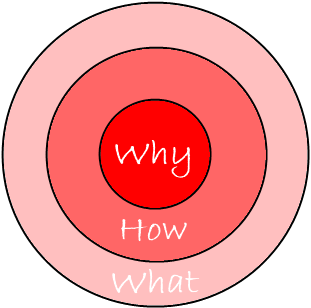 Bron:
Simon sinek
http://www.ted.com/talks/lang/nl/simon_sinek_how_great_leaders_inspire_action.html
http://www.startwithwhy.com/
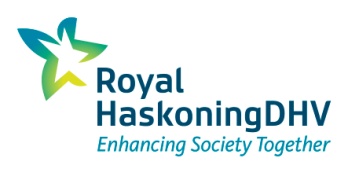 Operatie Schoon
Waarom?
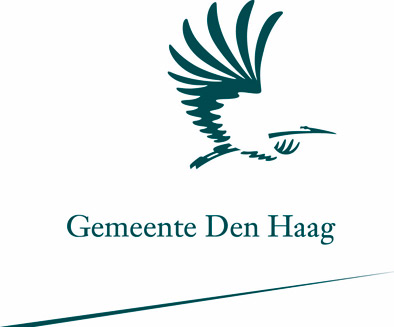 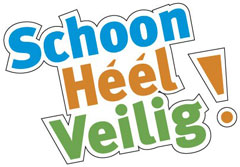 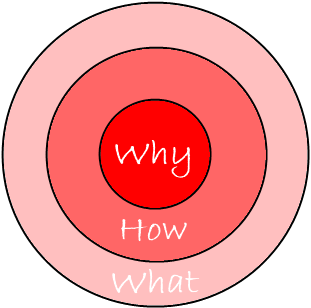 Veiligheid?
Volksgezondheid, milieu?
De openbare ruimte is de huiskamer van de stad?
Leefbaarheid?
Betaalbaar houden van de voorzieningen?
Leven in een prachtige stad?
Bron:
“Operatie Schoon”, uitvoeringsplan 2011 – 2014
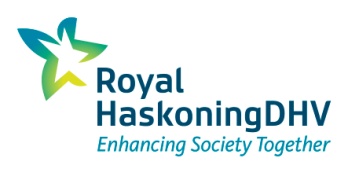 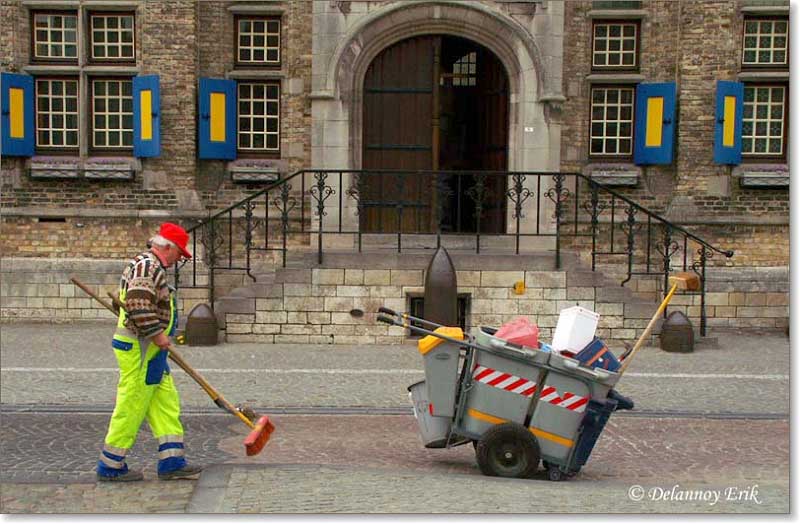 Waarom Operatie Schoon?
De juiste dingen doen en juiste dingen goed doen.
Den Haag:  circa 25 euro p.p.p.j om de stad schoon te houden.

Wat is de efficiënste manier om de stad schoon te houden?
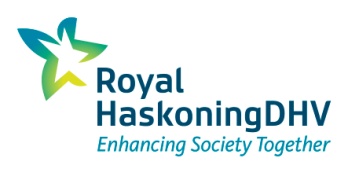 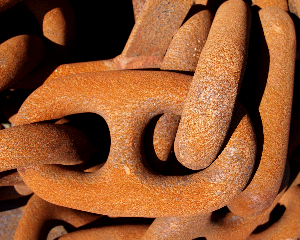 Zwerfafval = systeem denken
Zwerfafval is een complex probleem
Zwerfafval is een onderdeel uit van een totaalsysteem.

De oplossing voor je probleem kan op een heel ander vlak liggen, of in een andere werkwijze. Focus niet alleen op het zwerfafval.
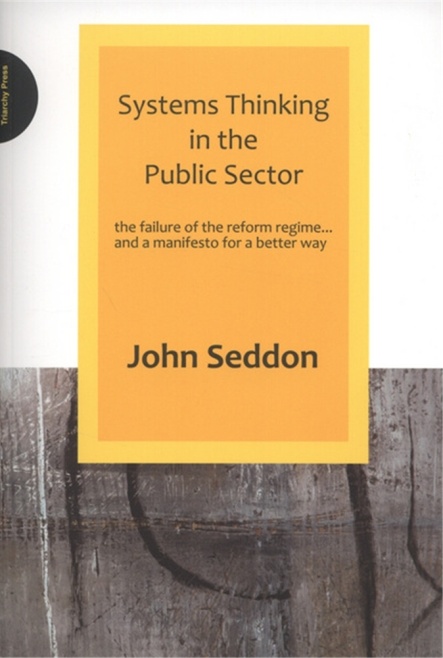 Bron:
John Seddon: Systems Thinking in the Public Sector: The Failure of the Reform Regime... and a manifesto for a better way (2008)
 (ISBN 978-0-9550081-8-4) 
Delivering Public Services That Work: Vol 1 (2010) (ISBN 095626316X)
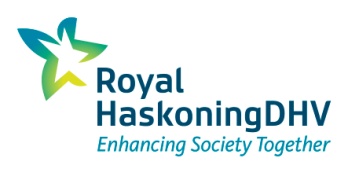 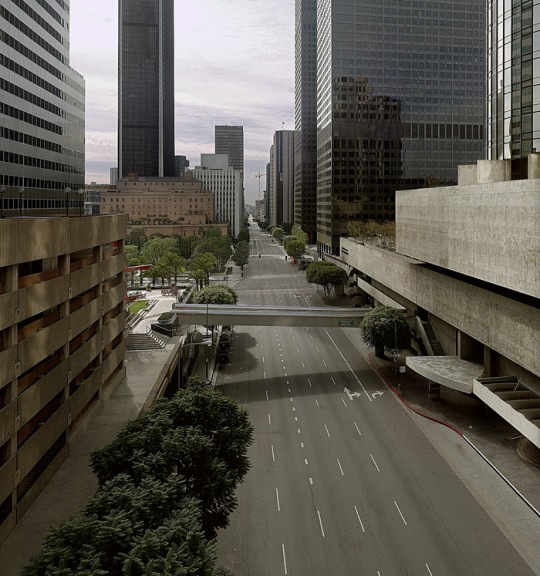 Gedragbeïnvloeding samengevat
Gedragsbeïnvloeding werkt op de korte termijn. 

Voor lange termijn effect: doorzetten

Houd het schoon … maar niet té schoon

Voor de gebruiker van de stad heeft afval geen urgentie

Werk vanuit het waarom

Zwerfafval is een complex probleem. Bekijk het systeem. 
	De eigen organisatie is ook onderdeel van het systeem